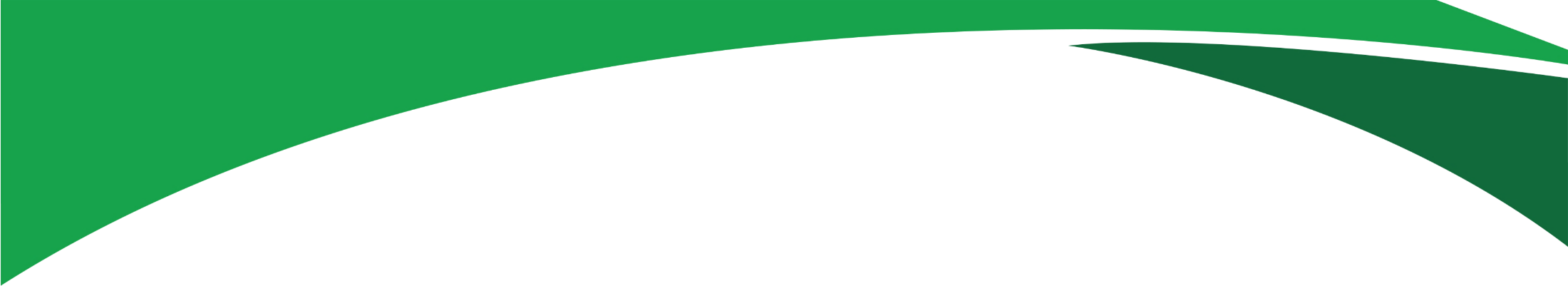 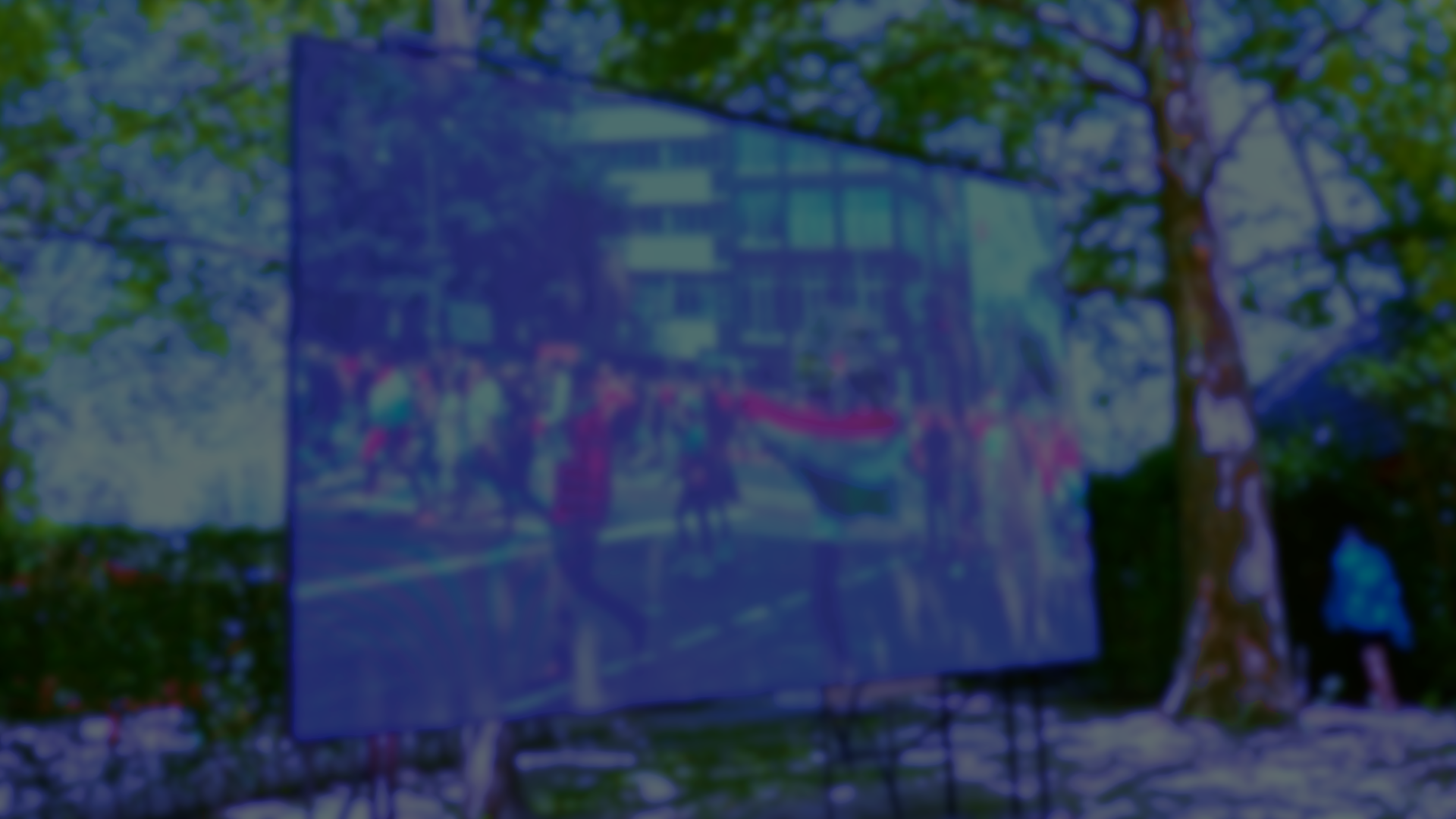 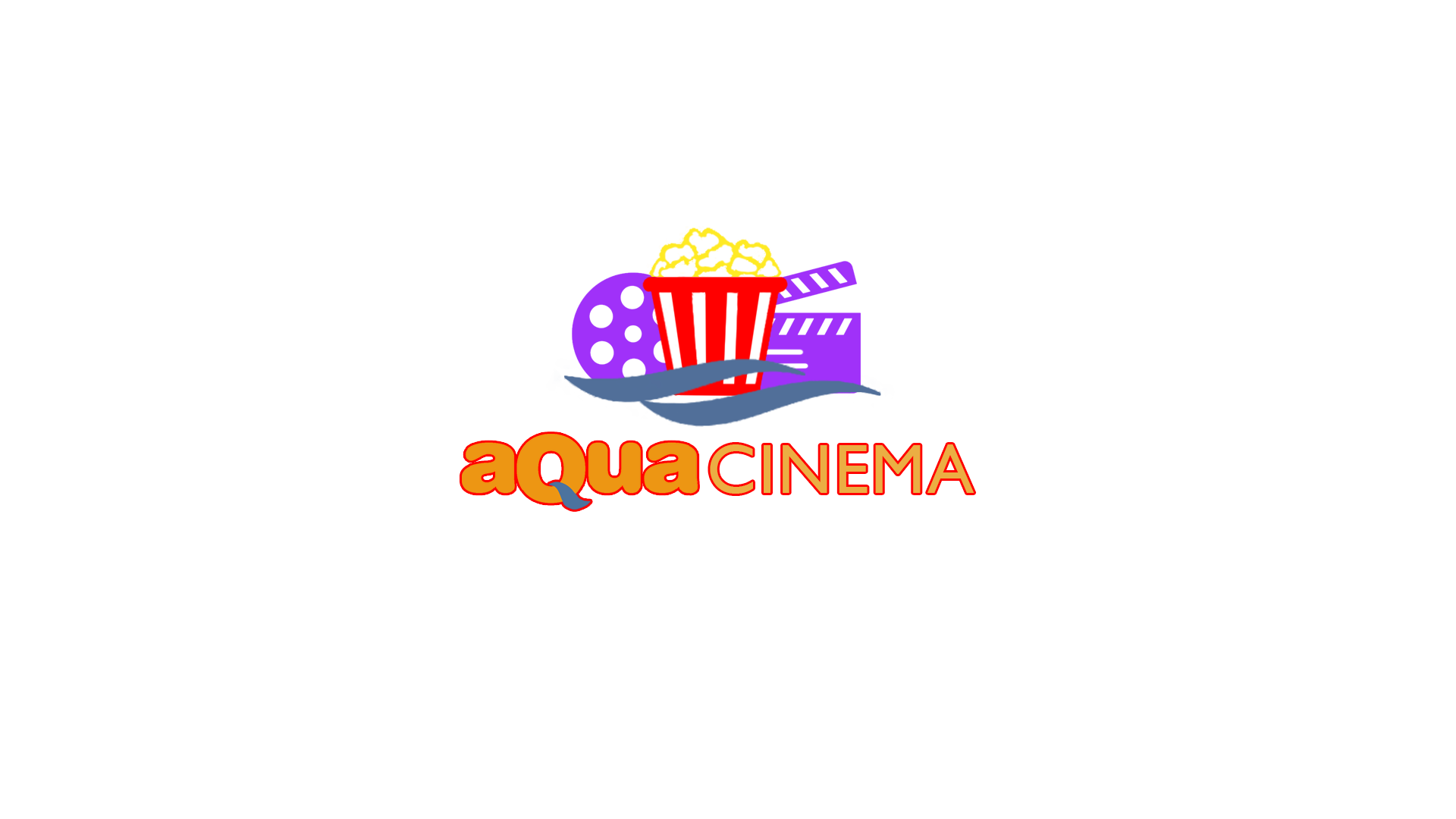 LEDfal hirdetés és Marketing
Hirdessen az Aqua Cinema LED-falán olyan közönségnek, 
akikből könnyen vásárló válhat!
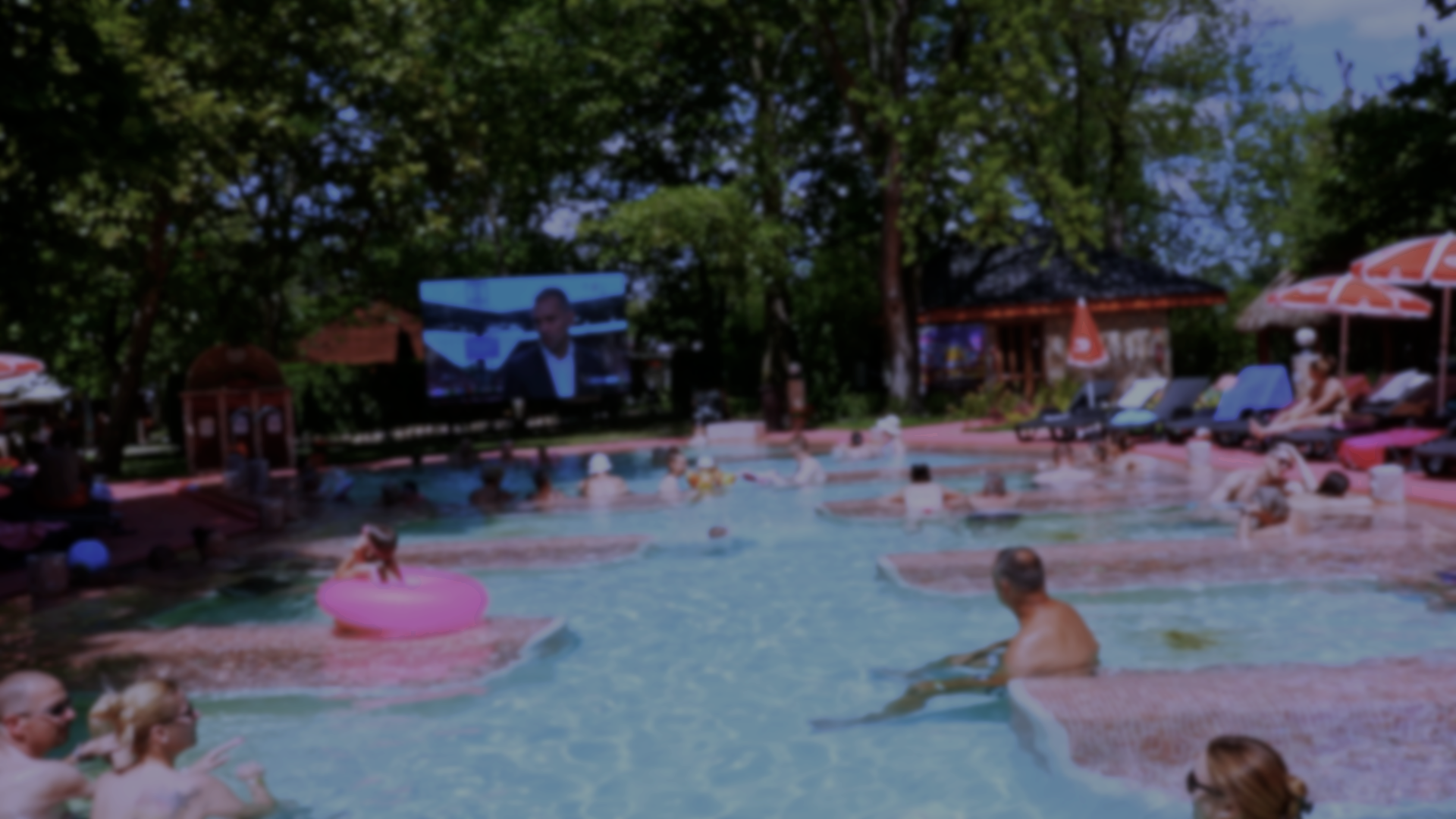 Tisztelt Üzletvezetők 
és 
Marketing Szakértők!
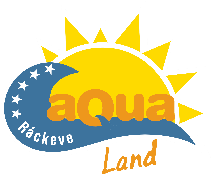 Szeretné 
cége forgalmát növelni?
Használja ki az Aqua Land Caracalla termálvizes medence 
egyedülálló helyszínének adottságait! Emelje ki vállalkozását 
a tömegből az Aqua Land Caracalla medencéjénél elhelyezett, 
lenyűgöző LED-fal segítségével!
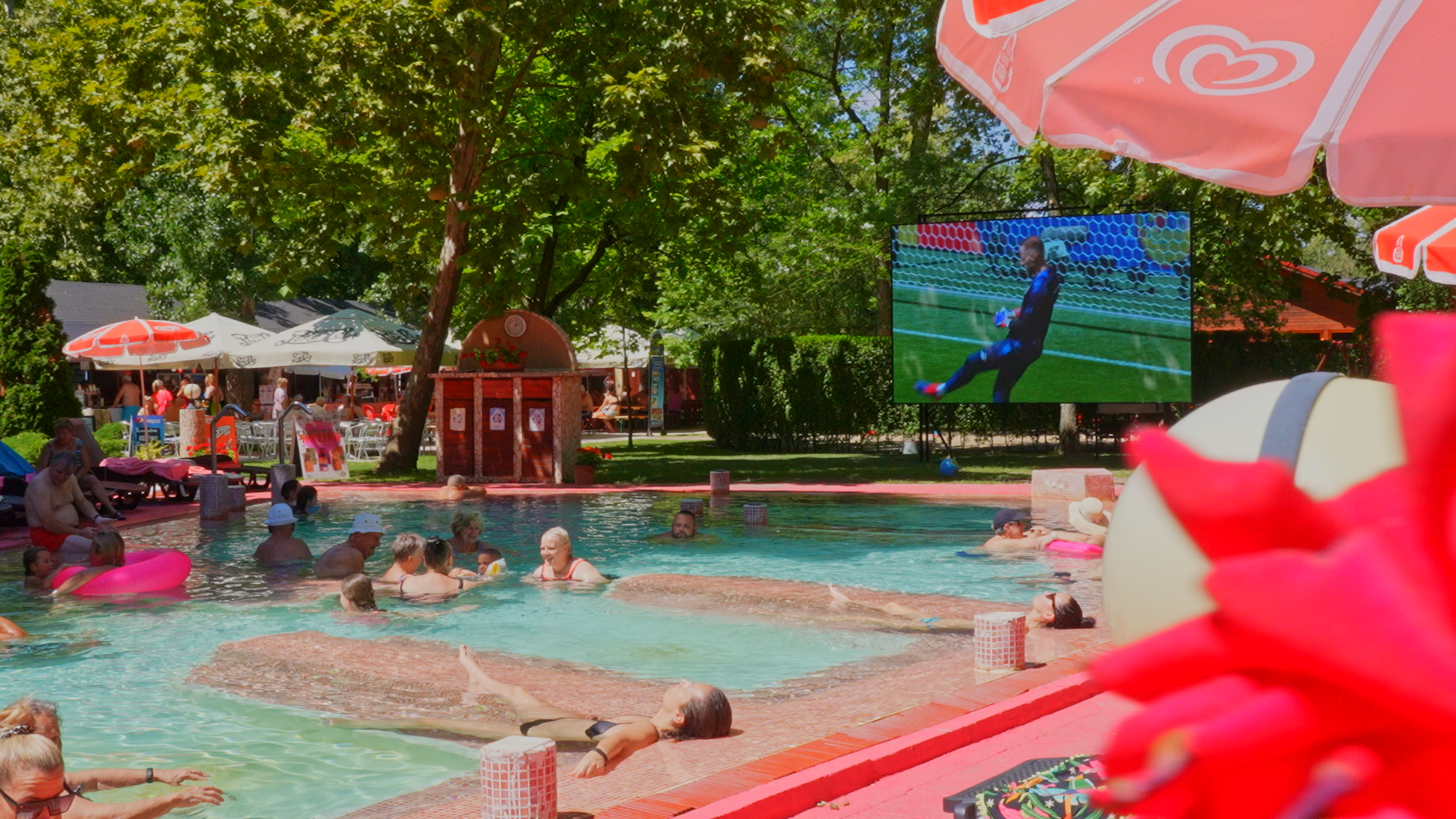 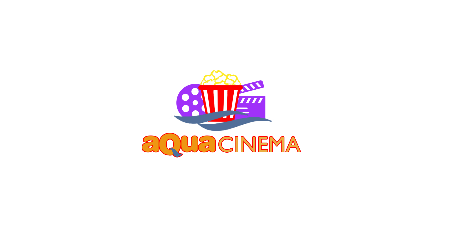 Napi több száz látogató 
figyelmét ragadhatja meg 
forgalmas, prémium helyszínen.

 Az Ön hirdetését a 
LED-falon játszott moziműsorok, 
közvetítések közé helyezzük. 

Így garantált figyelmet kap, 
ami jelentős forgalmat generálhat!
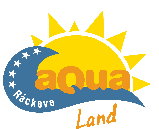 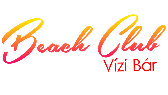 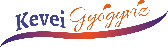 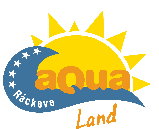 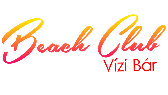 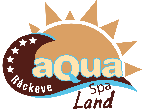 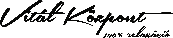 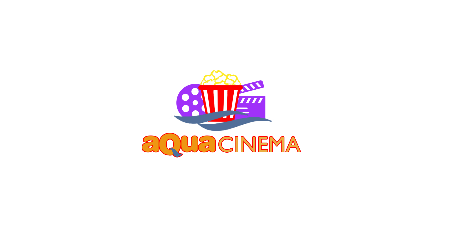 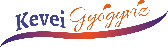 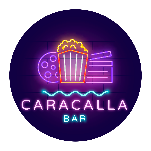 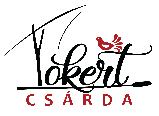 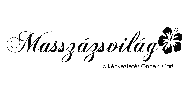 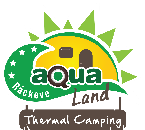 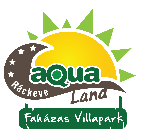 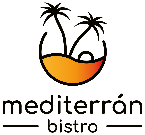 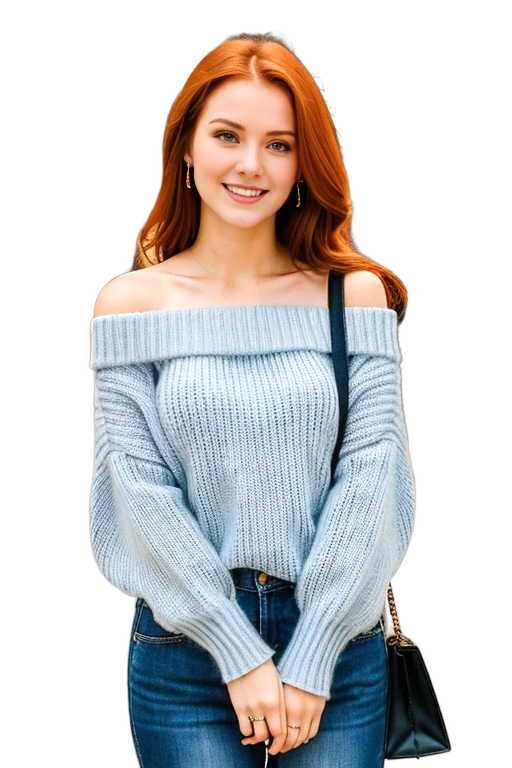 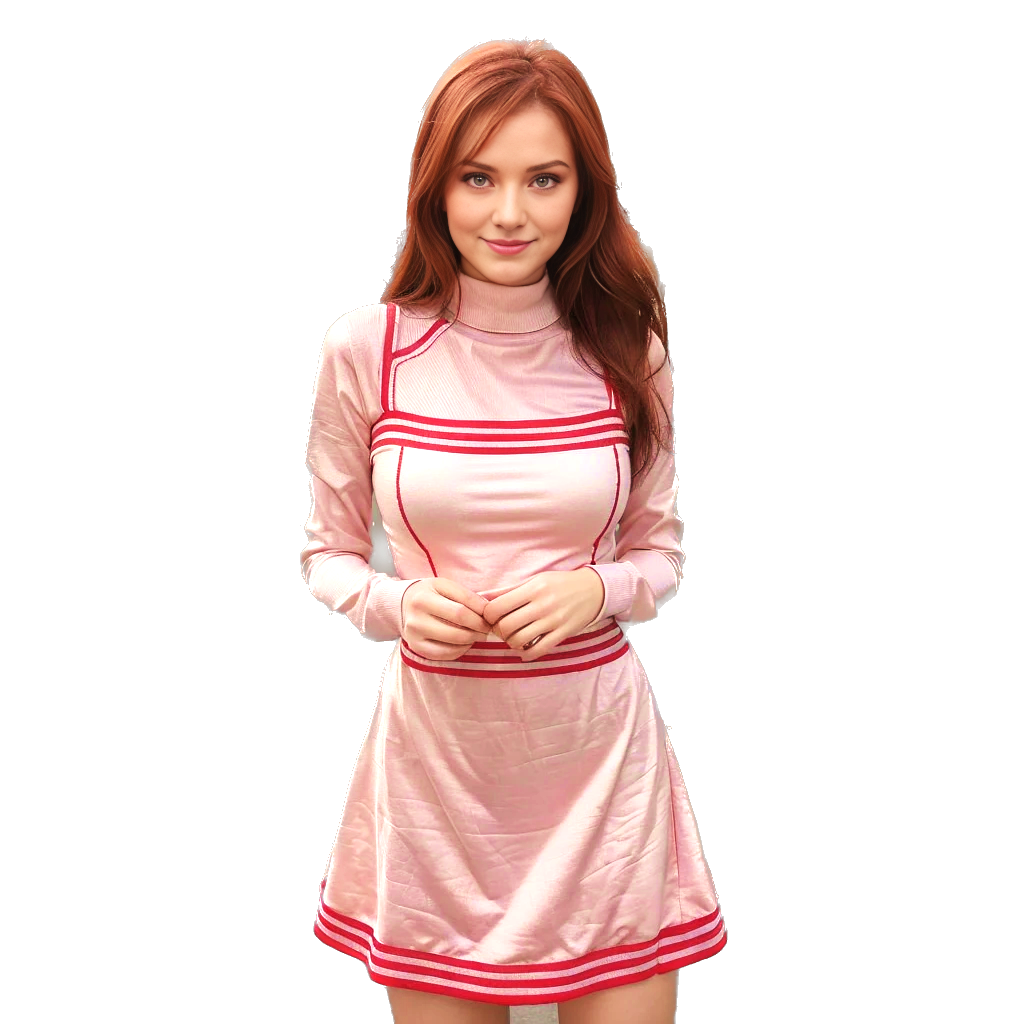 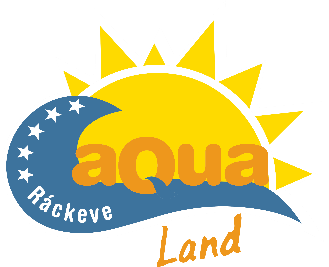 2005 óta
a Vendégek szolgálatában

*****
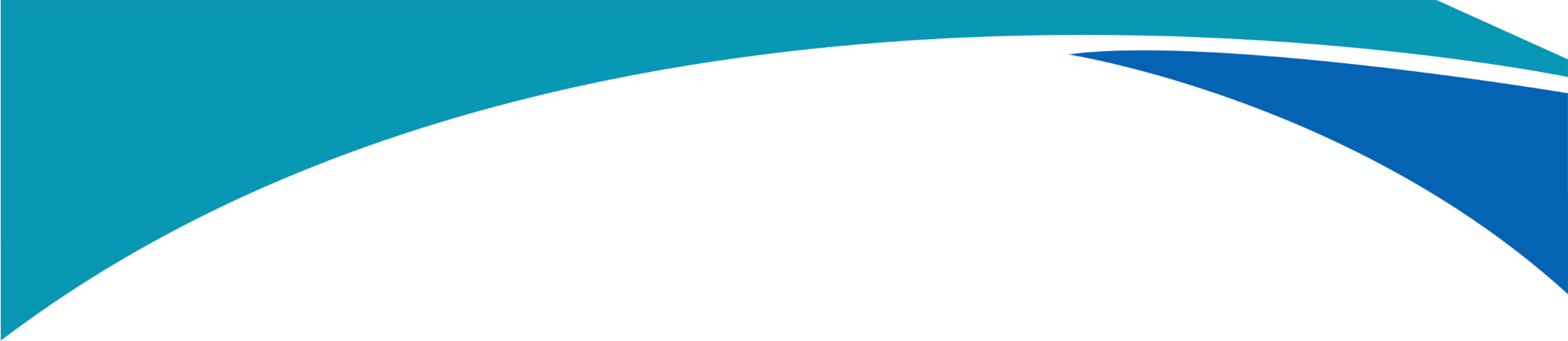 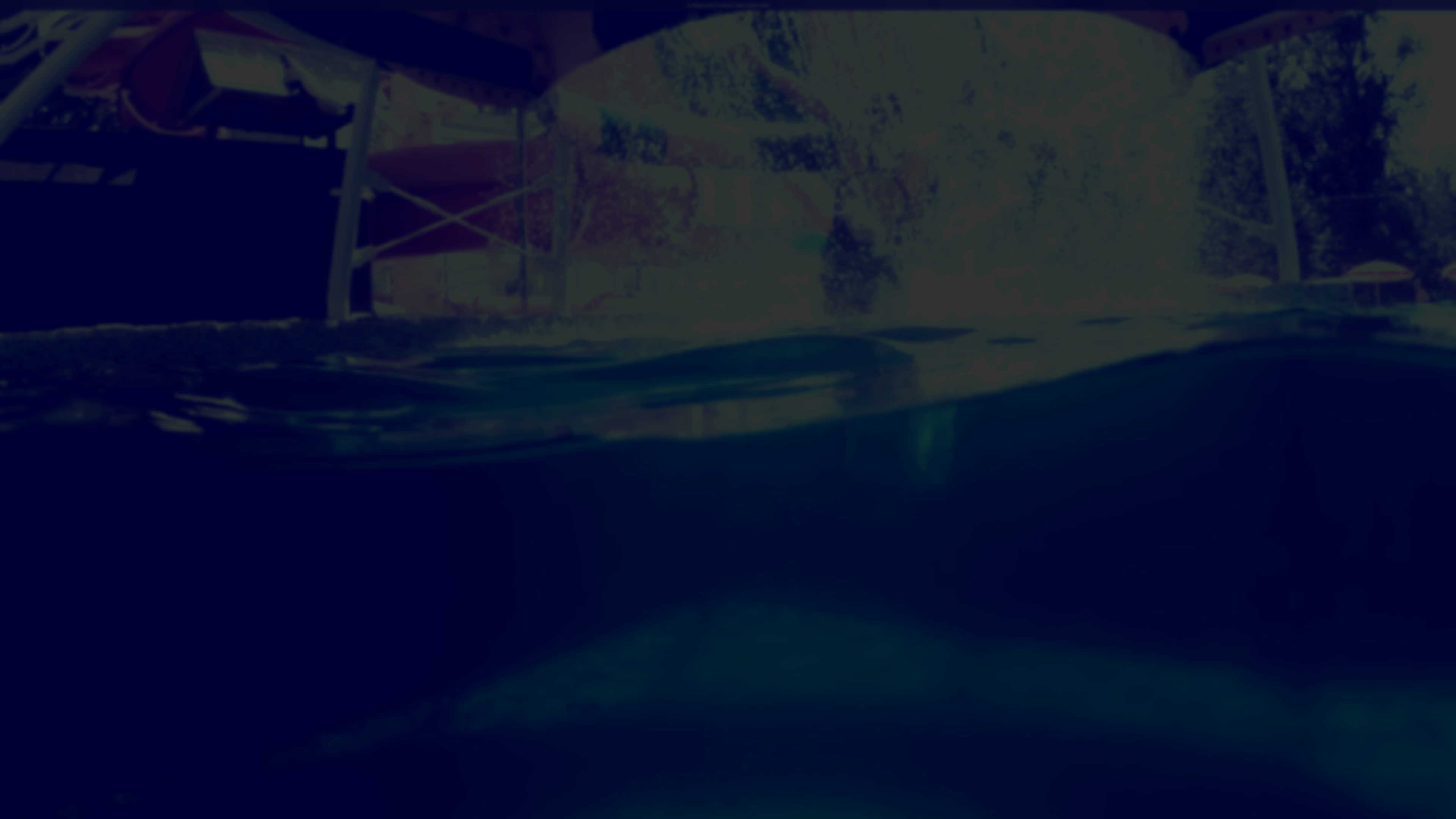 Miért válassza hirdetésének
helyszínének az
Aqua Land-et?
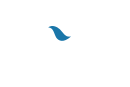 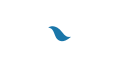 A LED-fal lehetőséget kínál arra, hogy termékeit vagy 
szolgáltatásait közvetlenül az Aqua Land vendégeihez 
juttassa el, akik a termálvízben pihenve mind pozitív 
élményekkel gazdagodva fogadják majd üzenetét. 
Ez elősegítheti a kedves
vásárlók/vendégek/ügyfelek számának növekedését!
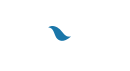 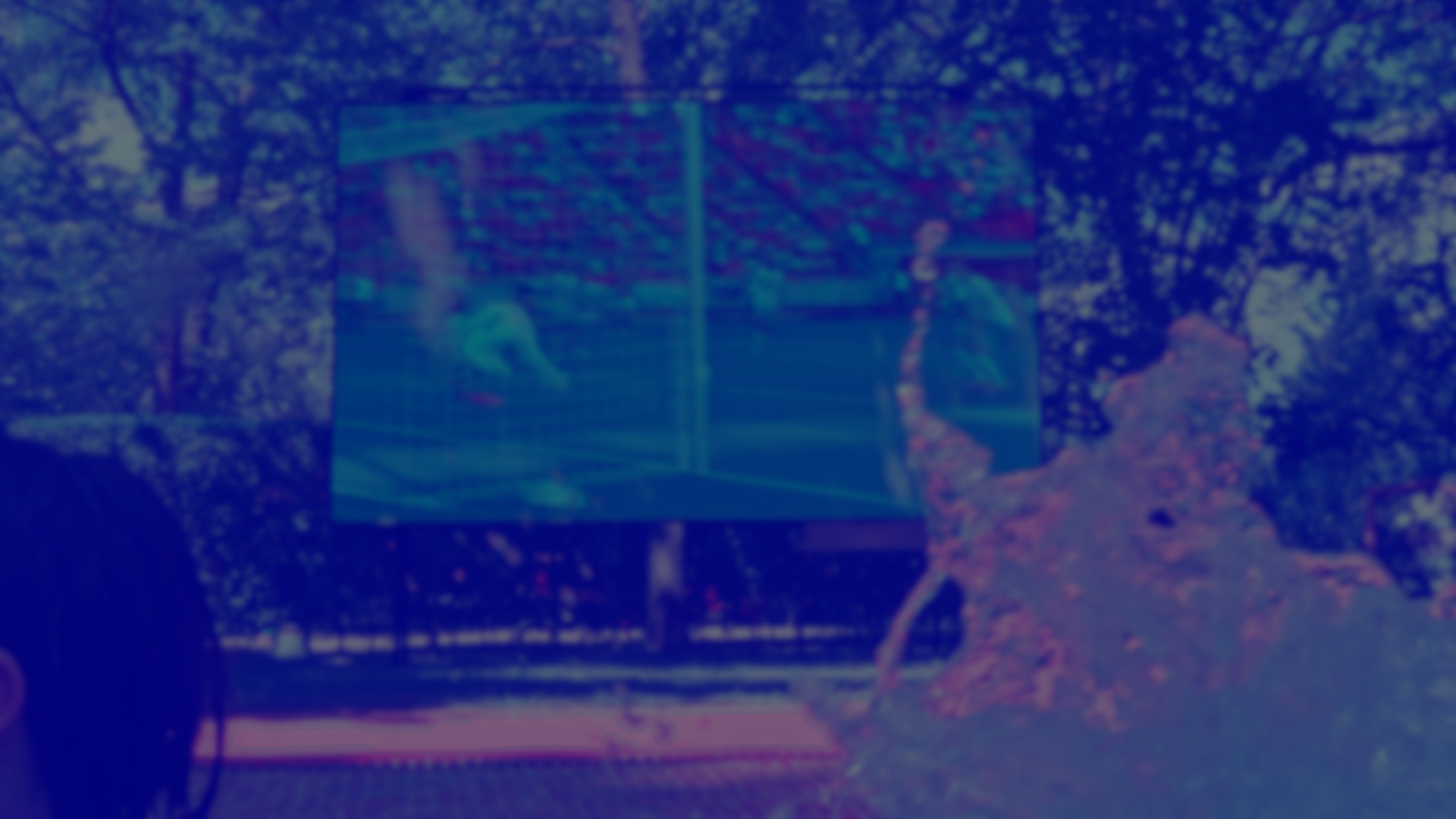 Miért érdemes nálunk reklámozni?
Az első benyomás relaxáció közben jobban megmaradhat a nézők emlékezetében.
A jókedvű nézők akár 87%-kal nyitottabbak lehetnek az üzenetére!
Nagyszámú látogatottság: Heti több ezer látogatót érhet el hirdetéseivel.
 
Célzott, prémium közönség: családosok, főként a középosztály-, felső középosztály 
rétegből, akik a termálvizes wellness-t, szaunakultúrát, egészségmegtartást, gyógyászati szolgáltatásokat és az ehhez kapcsolódó szórakozási formákat preferálják a 
szállóvendégként is.
 
Kiváló láthatóság: Egész évben üzemel, nappali fényben is tökéletes képet nyújtó 
LED-falunkon vetített szórakoztató tartalmak közé helyezzük el hirdetését.
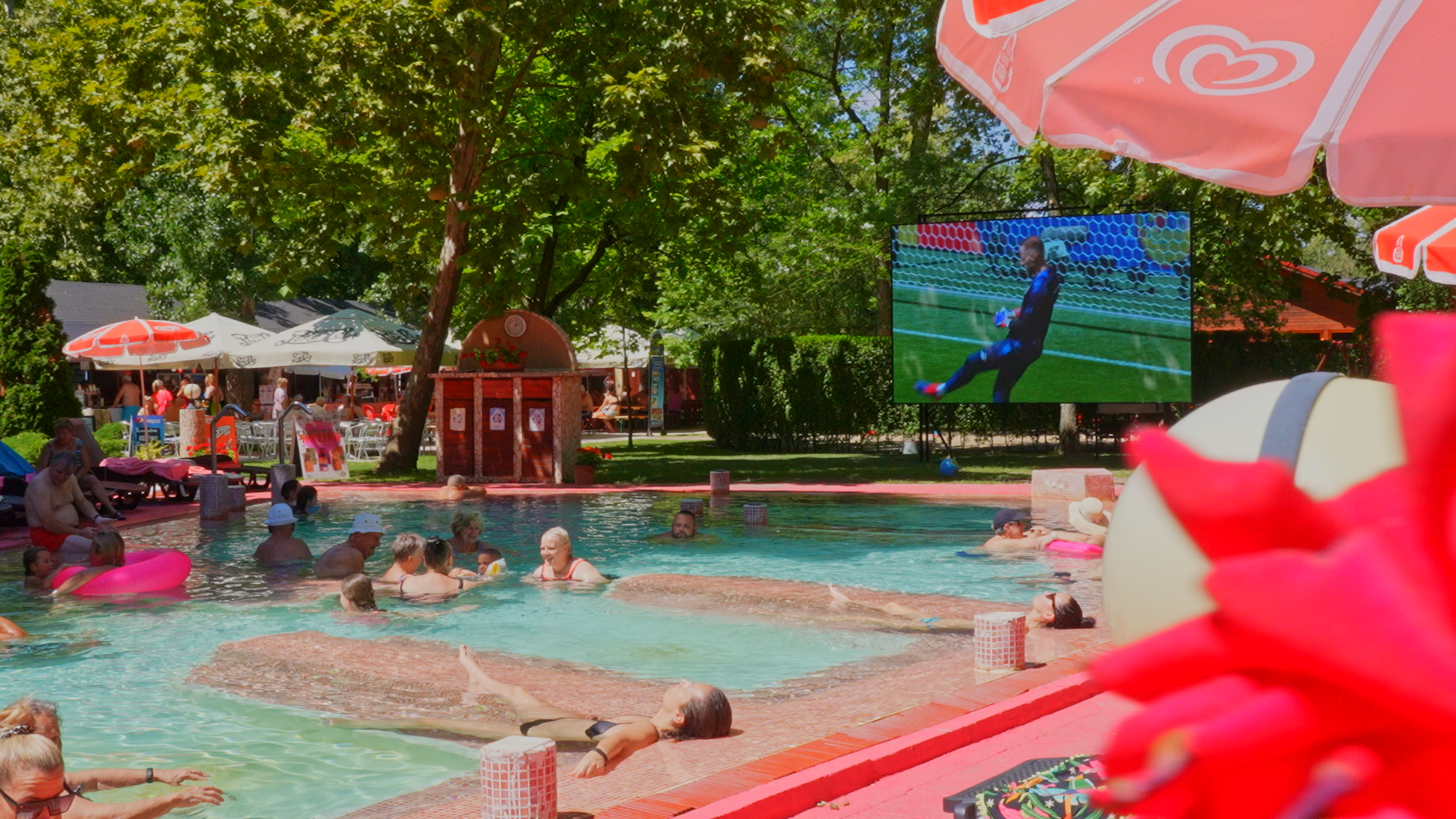 Aqua Cinema LED-fal hirdetési árak
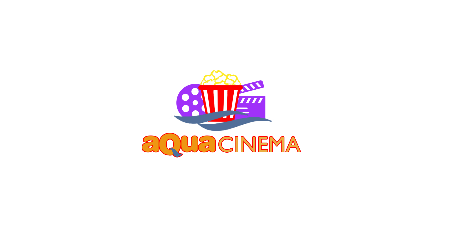 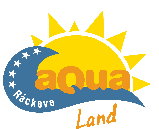 Éves csomag:
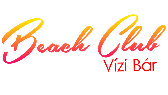 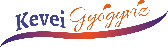 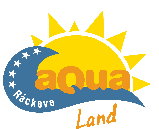 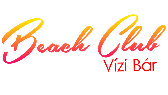 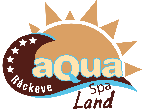 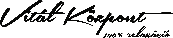 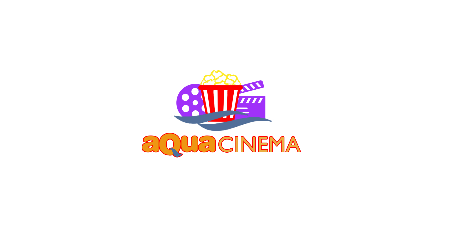 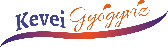 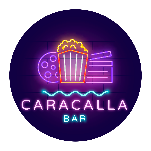 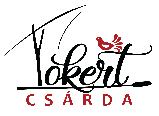 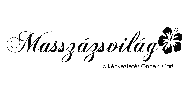 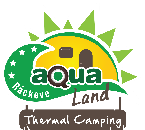 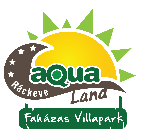 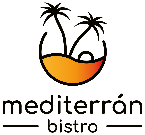 Havi befizetés esetén főszezonon kívül eső október-május havi ár.
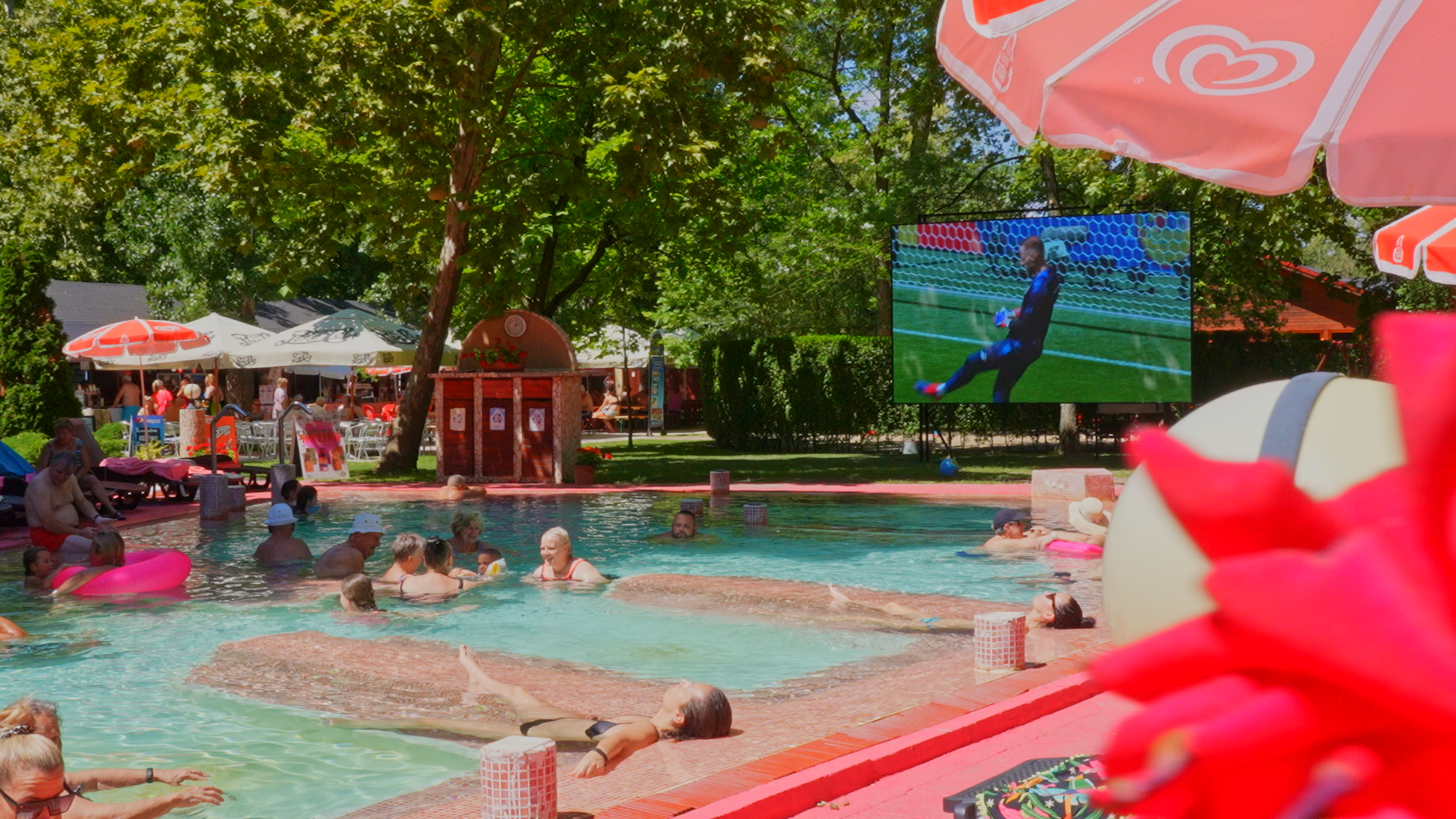 Aqua Cinema LED-fal hirdetési árak
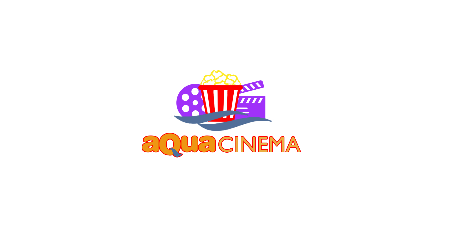 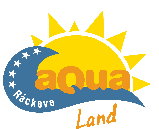 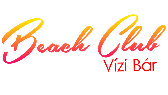 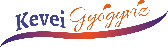 Esti moziműsor csomagok:
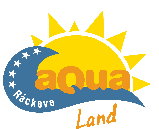 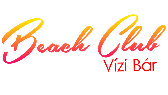 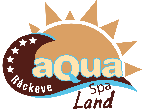 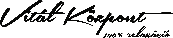 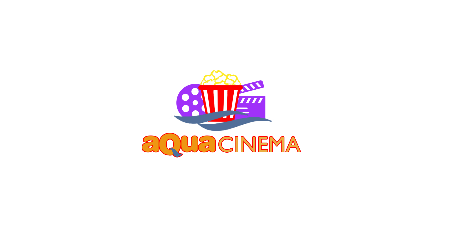 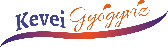 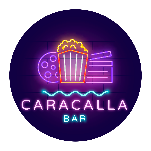 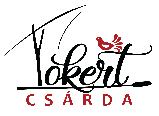 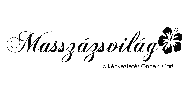 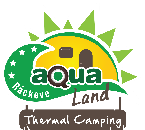 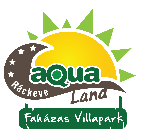 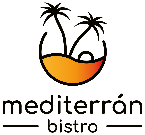 Csak az esti mozi műsorok közötti reklámidőre vonatkozó árajánlatunk.
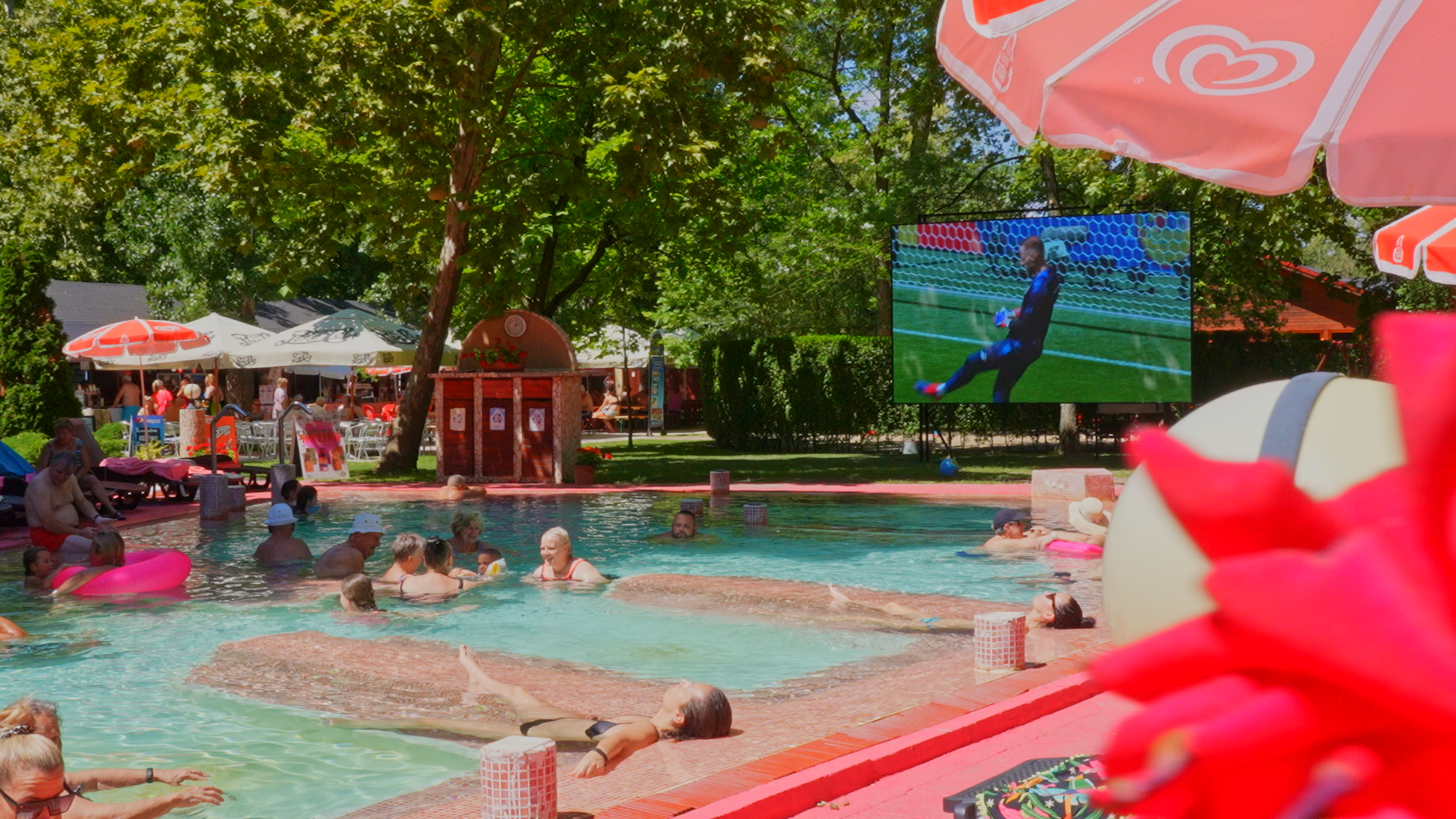 Aqua Cinema LED-fal hirdetési árak
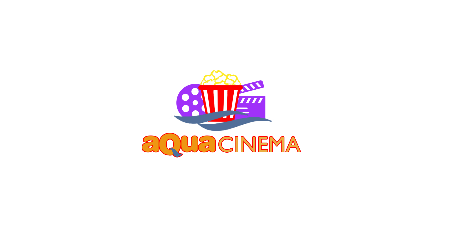 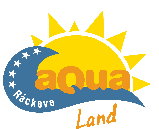 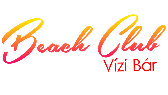 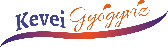 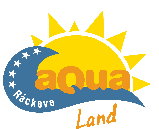 Főszezon csomagok:
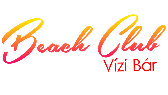 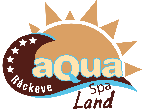 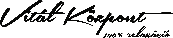 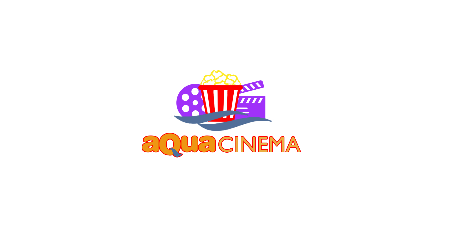 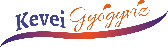 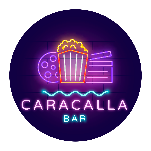 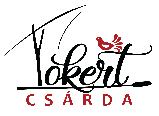 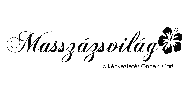 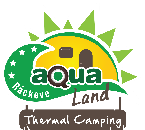 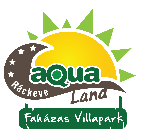 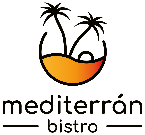 Június 01.- szeptember 10. - főszezon időszakra vonatkozó ajánlat.
Még több megoldás hirdetésre!
További értékes reklámfelületet bérelhet tőlünk a fürdő területén!
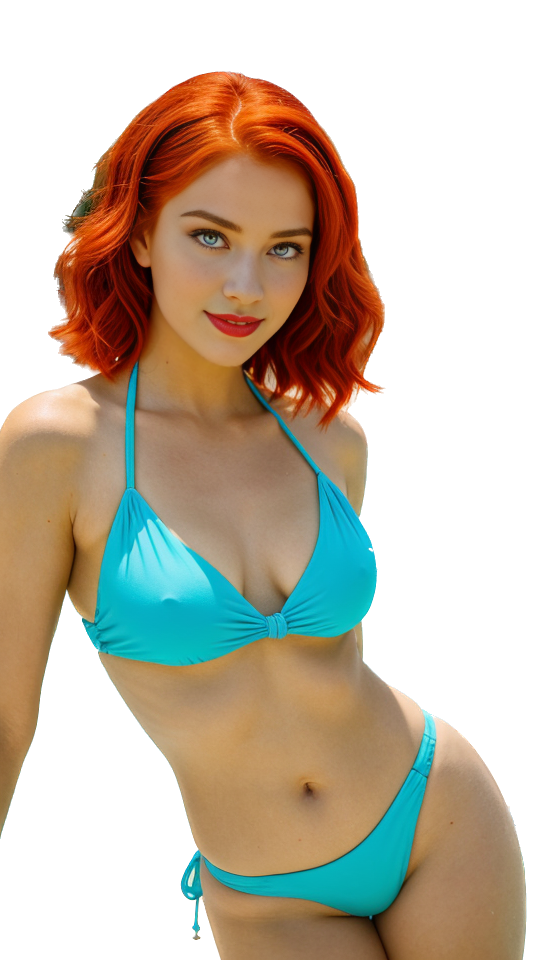 -Molinók kihelyezése a fürdőben, több méretben, külső-belső területen

-Saját onlineTV rendszerünkön való megjelenés

-Saját hangrendszerünkön reklám szpotok lejátszása

-Reklámmatricák és táblák kihelyezése külső-belső területen
Egyedi hirdetésekhez kérj egyéni árajánlatot!
Keressen 
bizalommal!
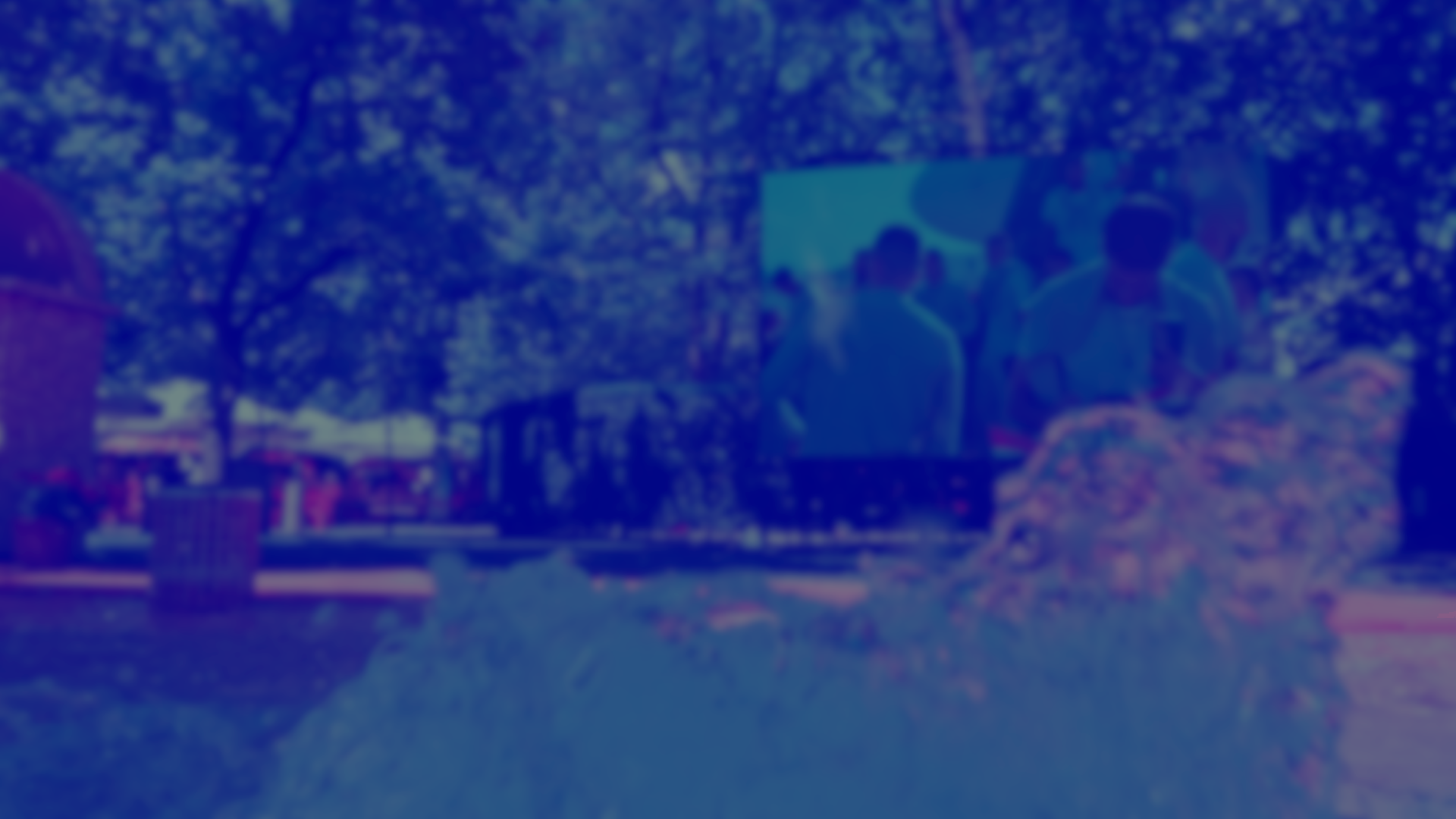 Lépjen kapcsolatba velünk még ma, és foglaljon
 le reklámidőt a LED-falon, hogy cége üzenete
 a nyári szezon legnagyobb nyertese lehessen!
Használja ki télen-nyáron! Juttassa el üzenetét 
közvetlenül a szórakozni és pihenni vágyó 
közönséghez és generáljon profitnövekedést!
Télen - nyáron, 
főszezonban és szezonon kívül
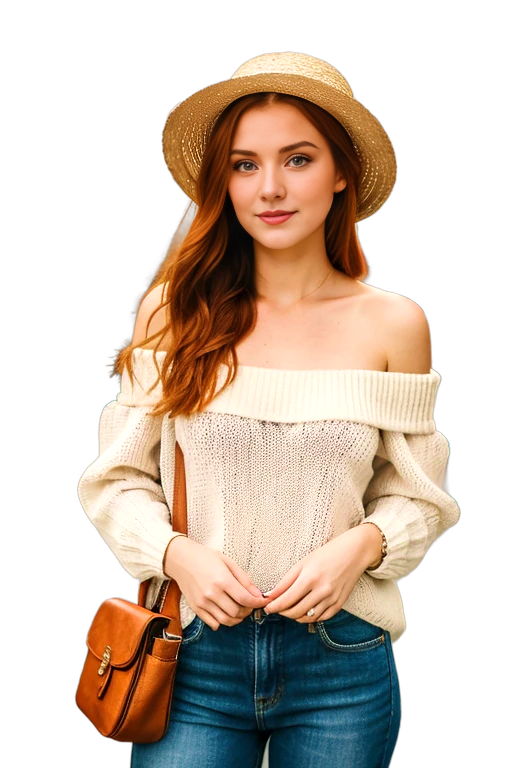 Orbán Dániel
Poór Zsófia
Gémesi Gergely
„Az Aqua Cinema-t nagyon szeretem, a barátnőmet is elhoztam ide randizni.”
„Fantasztikus élmény volt a termálvízben ülve végignézni a kedvenc filmem. Most már egész évben ide járok, amikor csak tudok.”
„Ez annyira jó kikapcsolódás nekem, hogy sokszor akár munka után csak egy-egy filmre beugrok a termál medencébe!”
Rólunk írták
Vendégeink
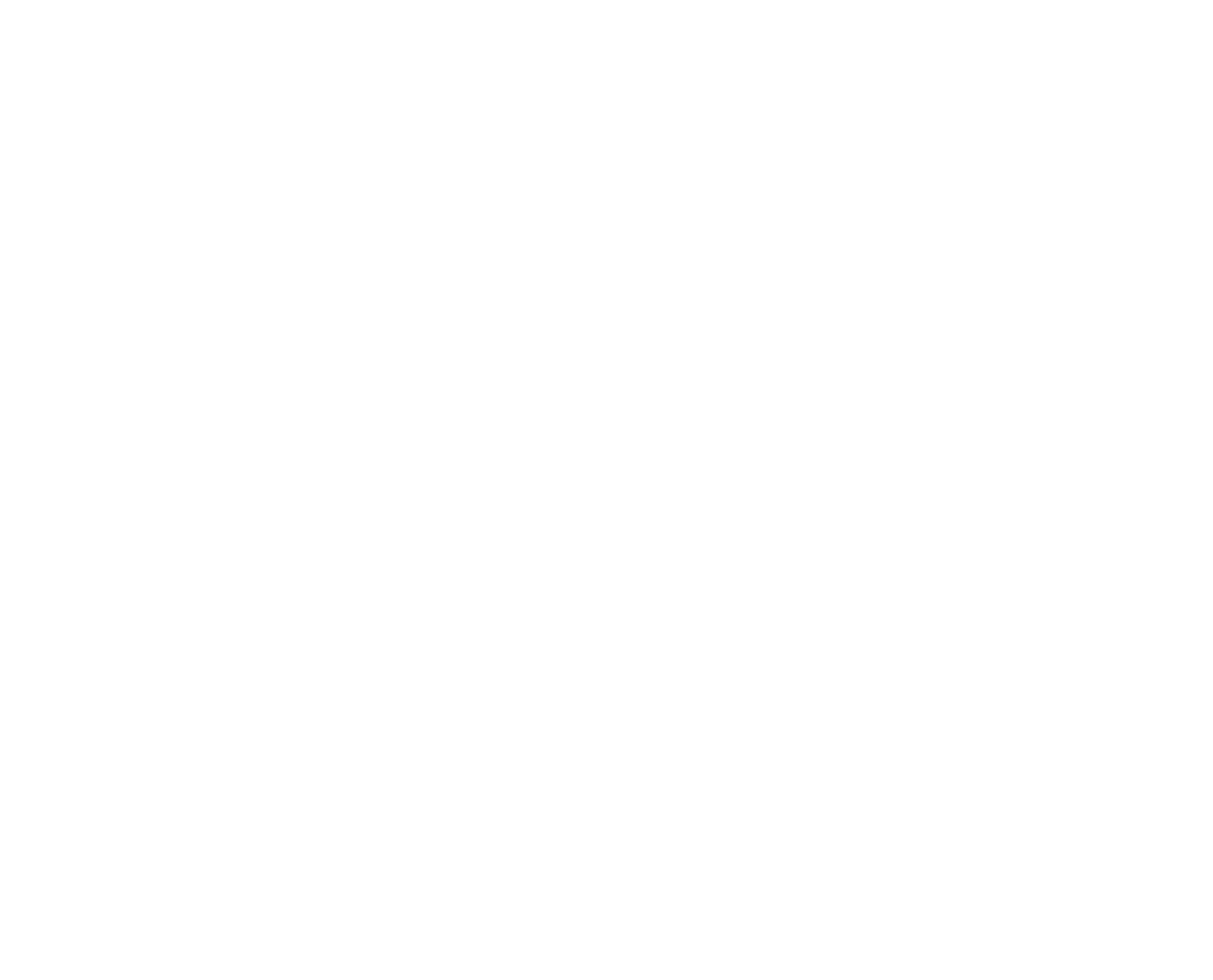 Segítünk a szervezésben is!
Örömmel teljesítjük akár egyéni megrendeléseit, ha ránk esik a választása.
Kérje egyedi ajánlatunkat 
professzionális rendezvénymenedzser
kollégánktól!
Milkovics Diána
Értékesítési és Marketing vezető

+36 20 469 4270sales@aqua-land.hu
Rugalmas ügyintézés
Szakszerű szervezés
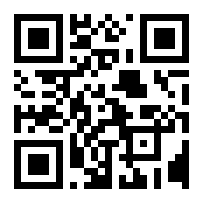 Nyitottak vagyunk egyéni elképzelésekre és igényekre.
Több, mint 15 éves tapasztalattal a hátunk mögött.
Nézzen körül online platformjainkon!
Tekintse meg weblapunkat, közösségimédia-felületeinket és lépjen kapcsolatba velünk!
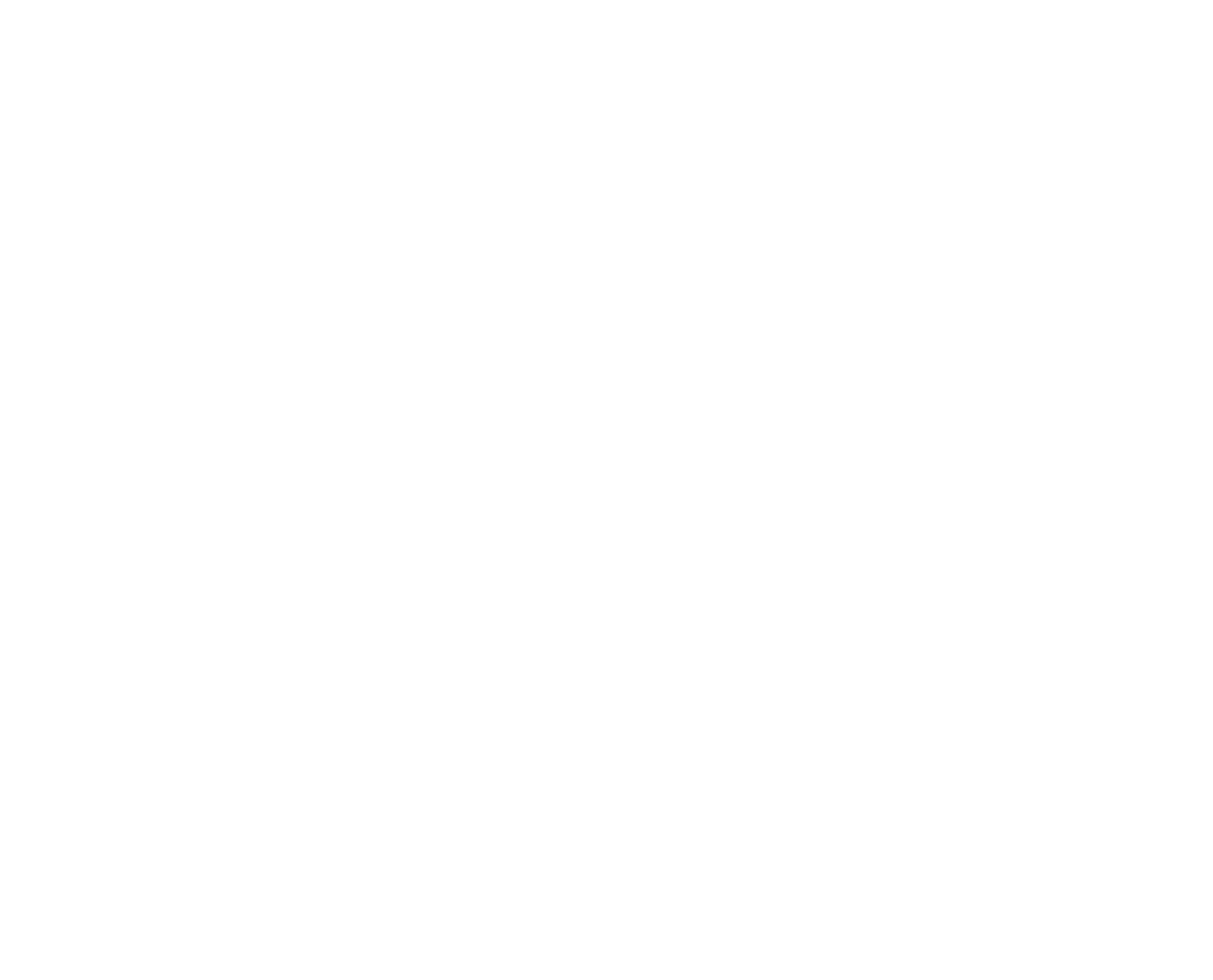 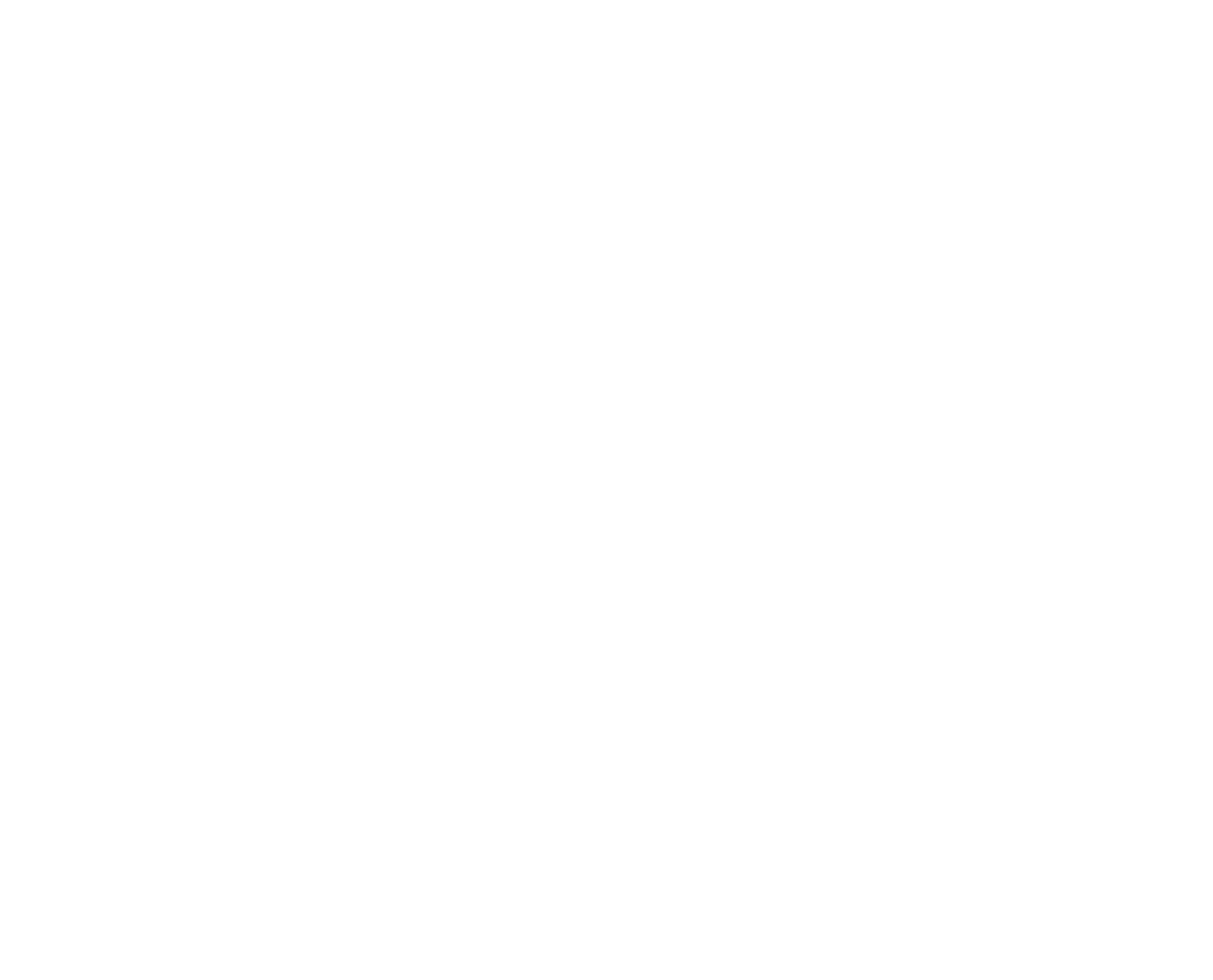 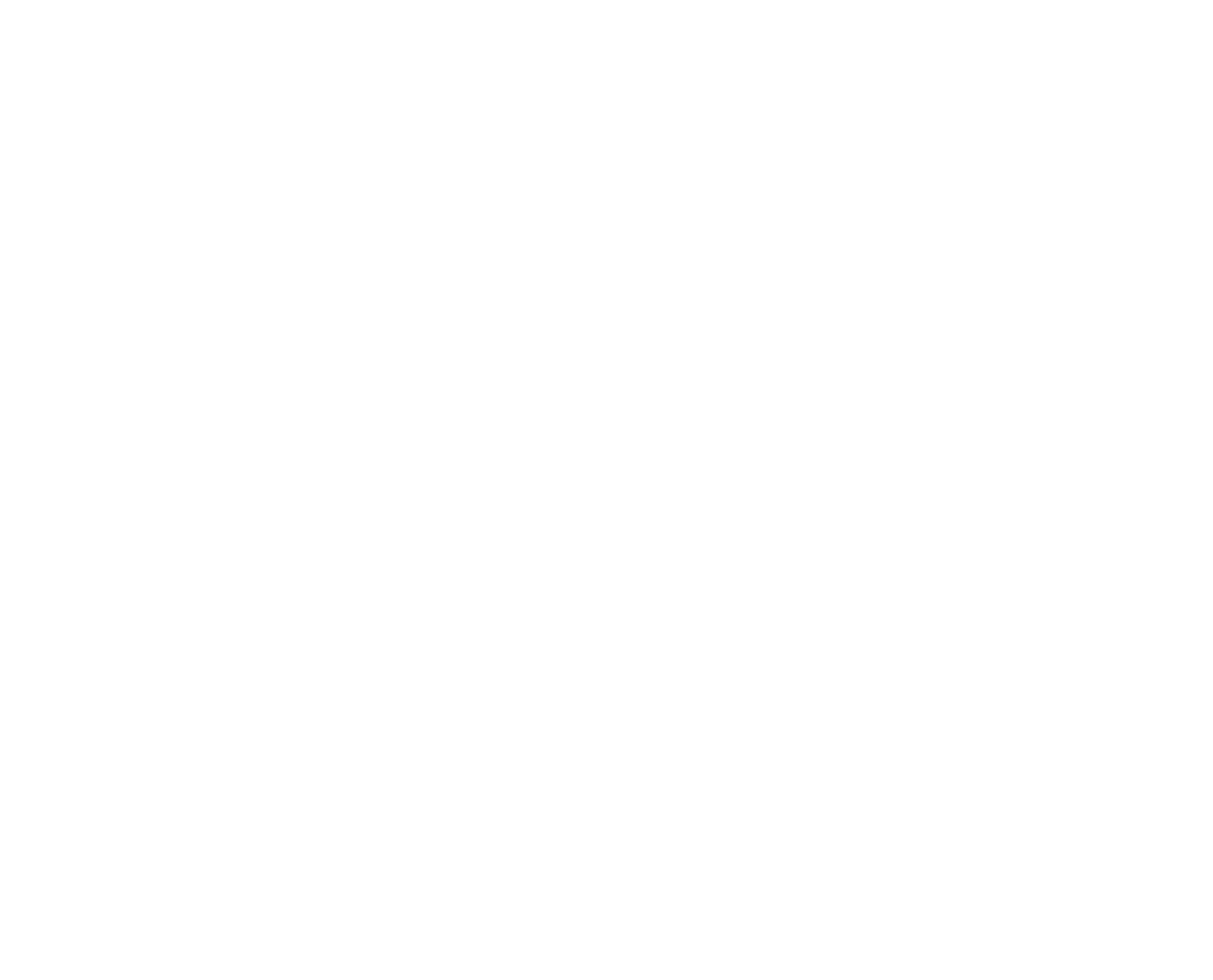 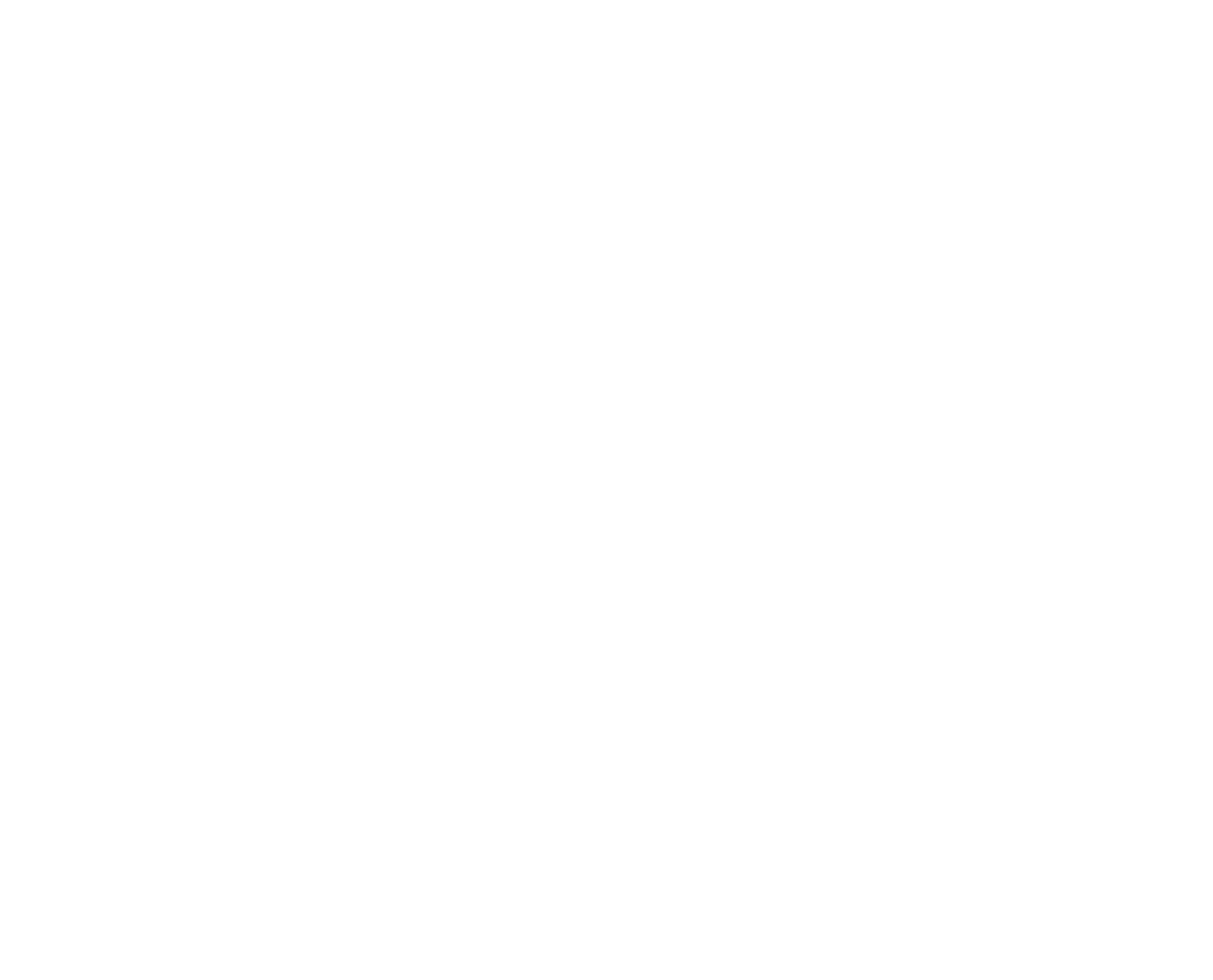 aqualand.hu
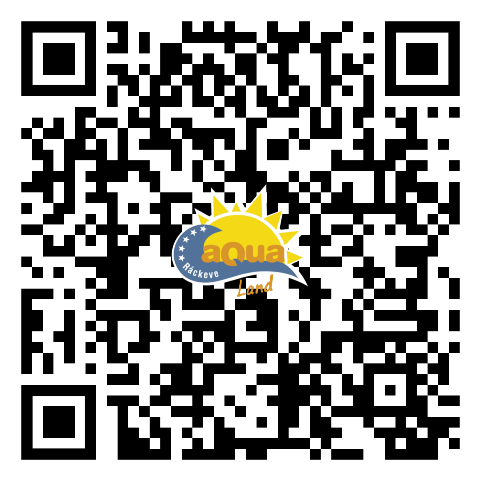 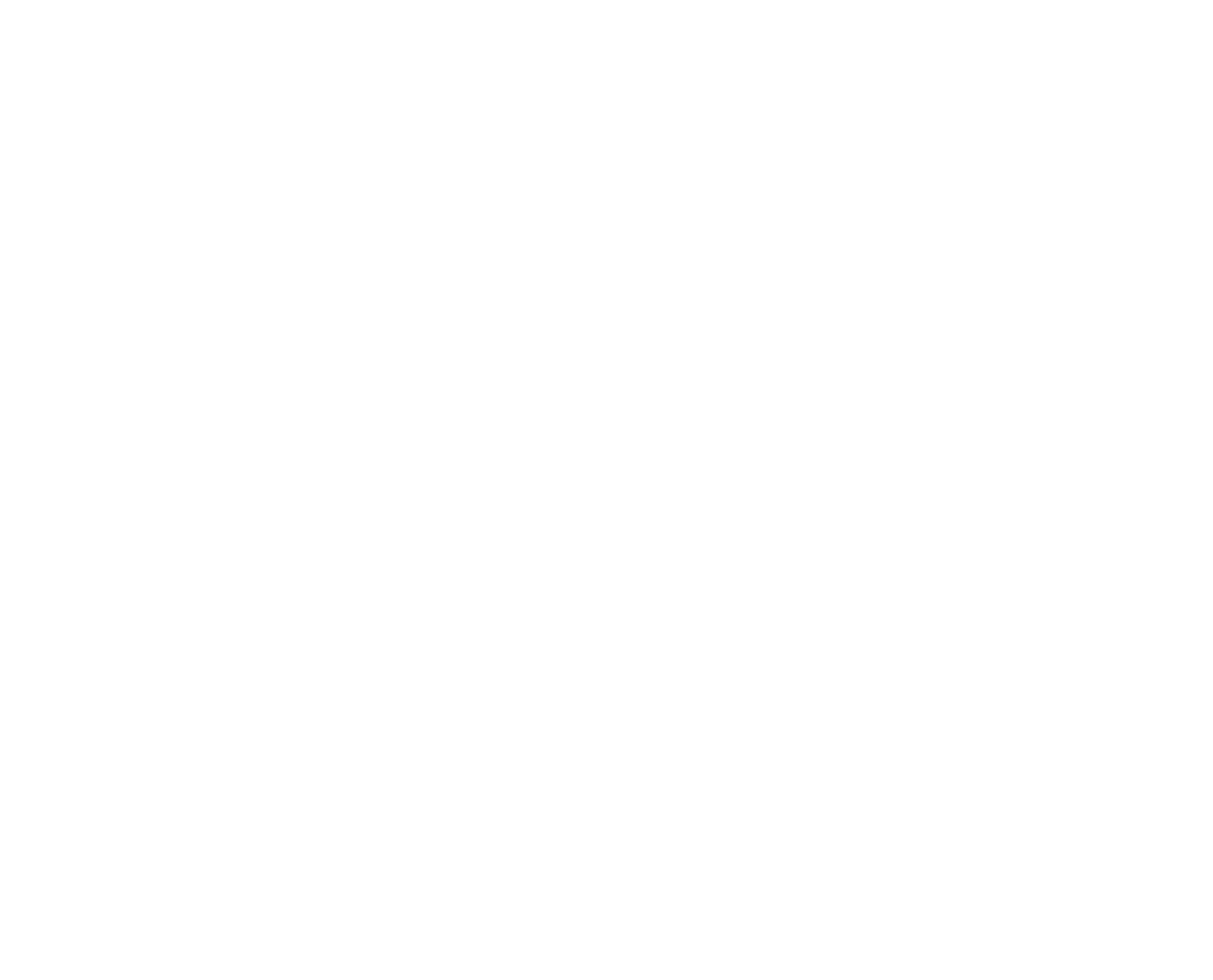 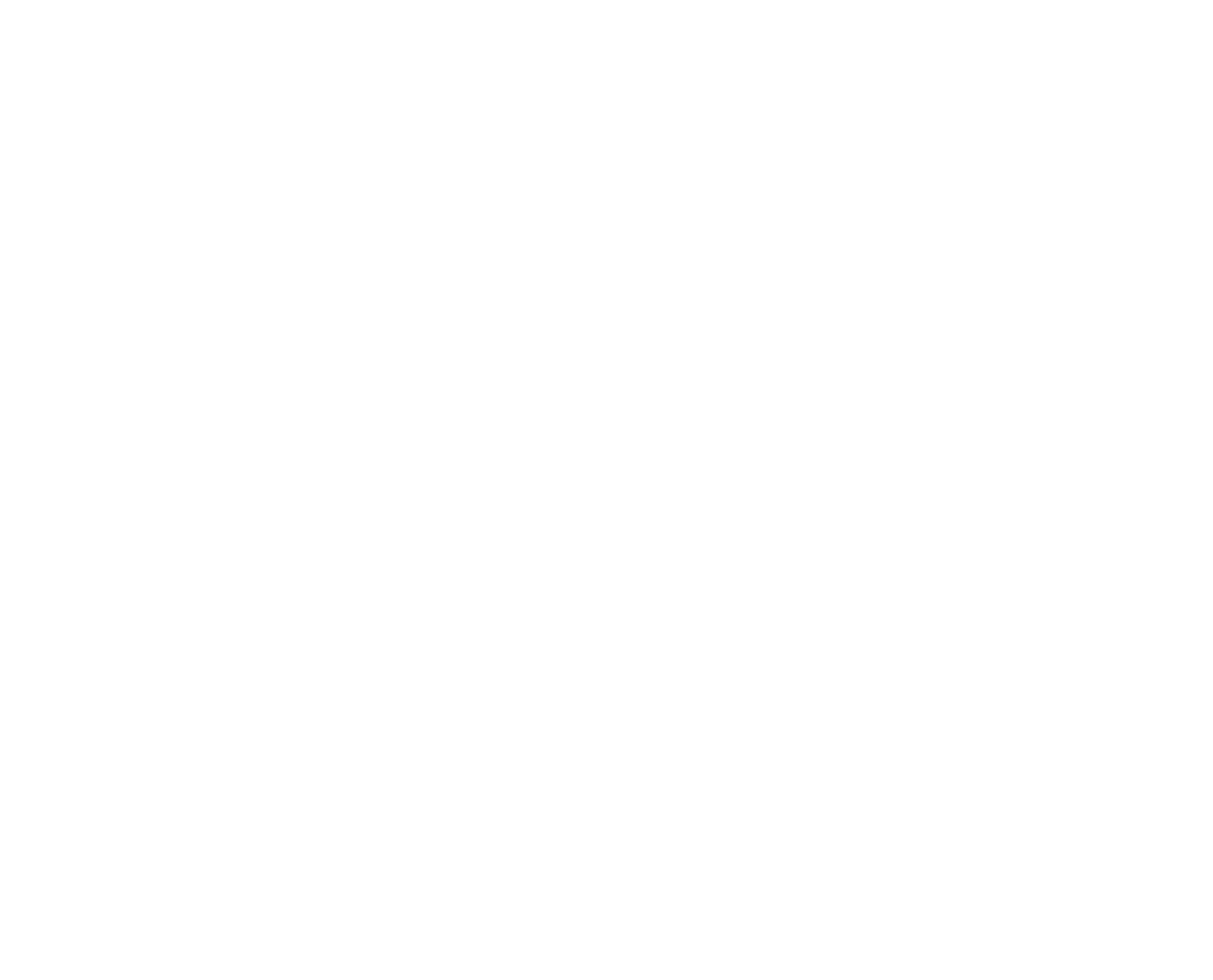 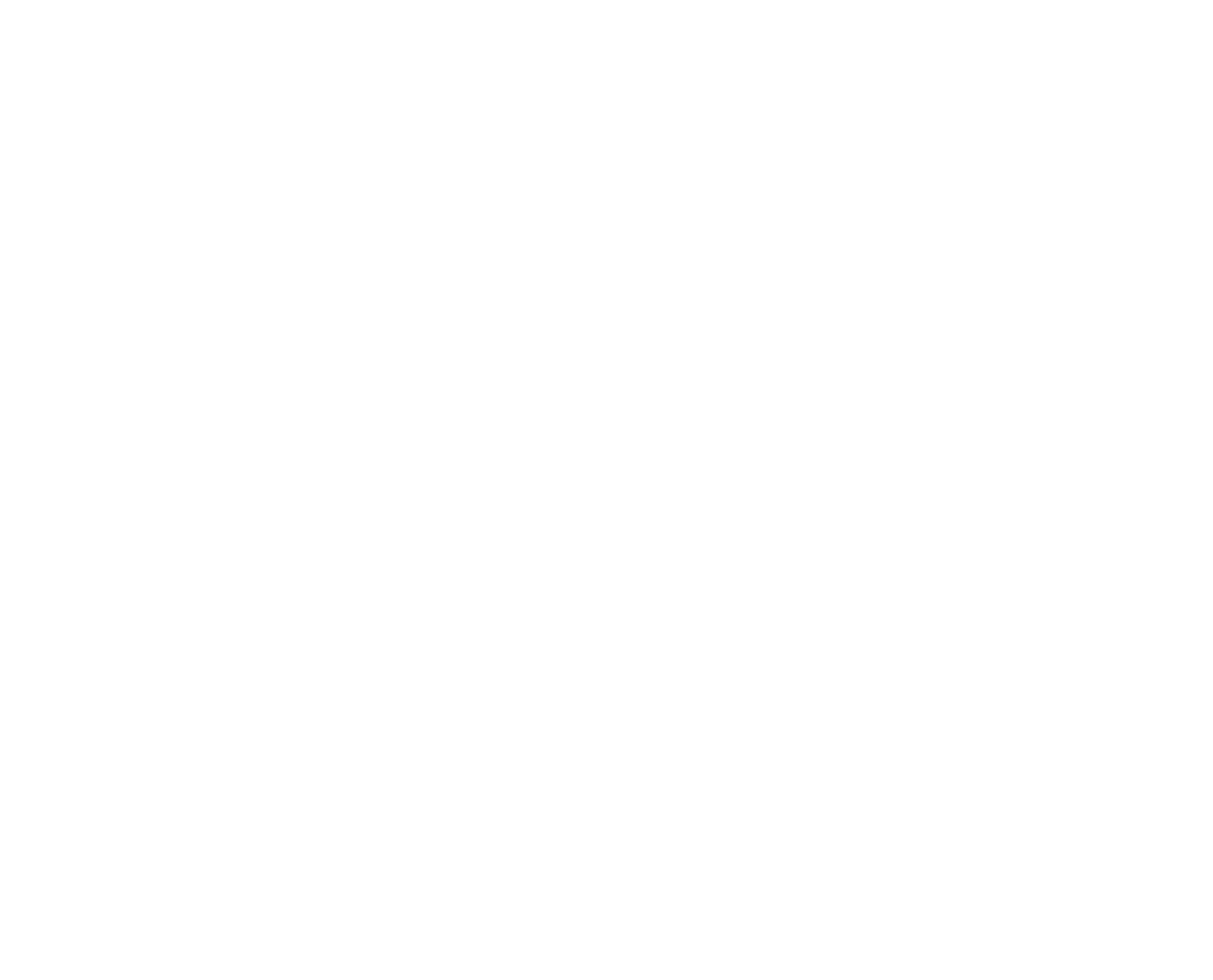 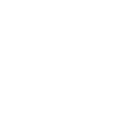 (+36) 24-423-220
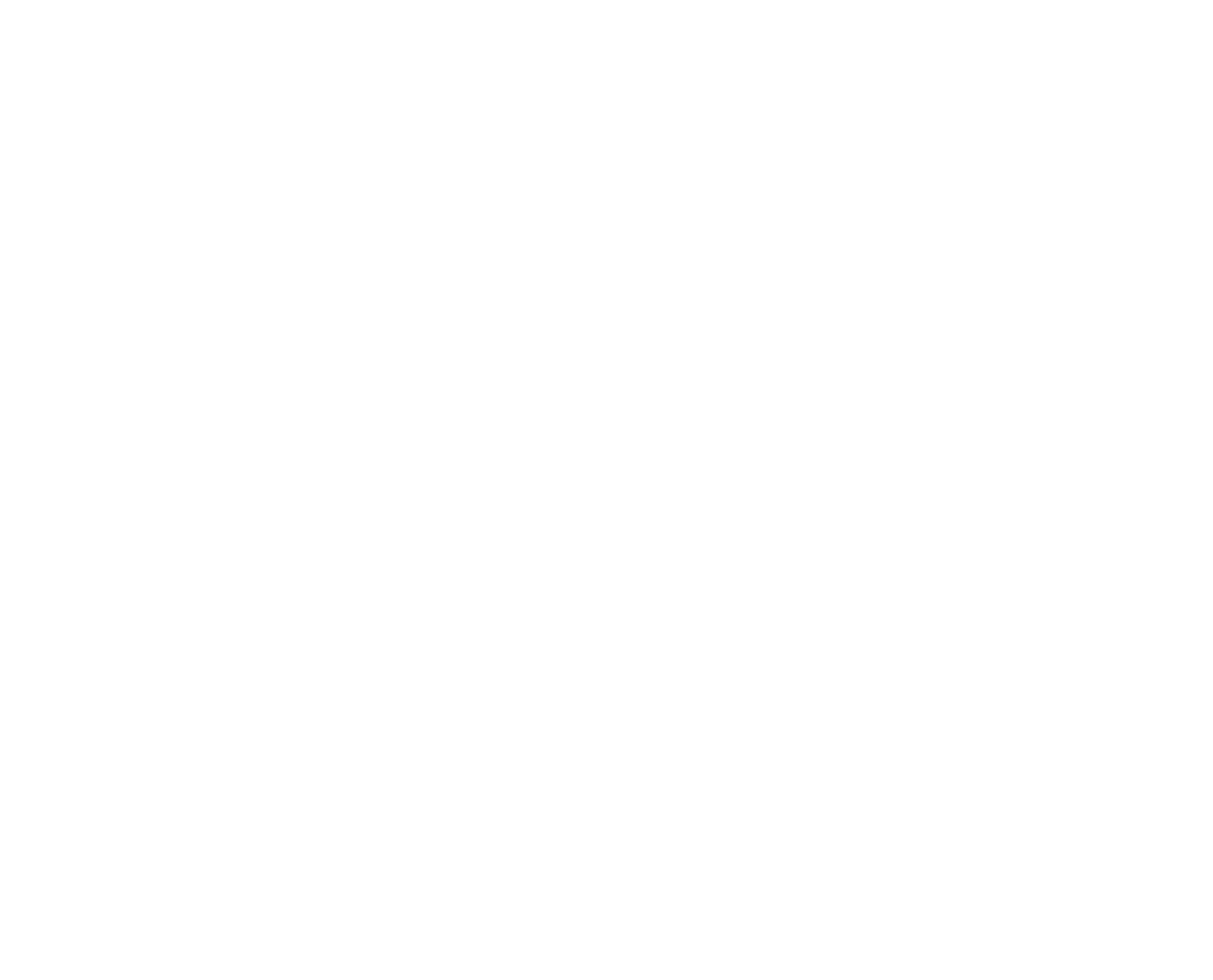 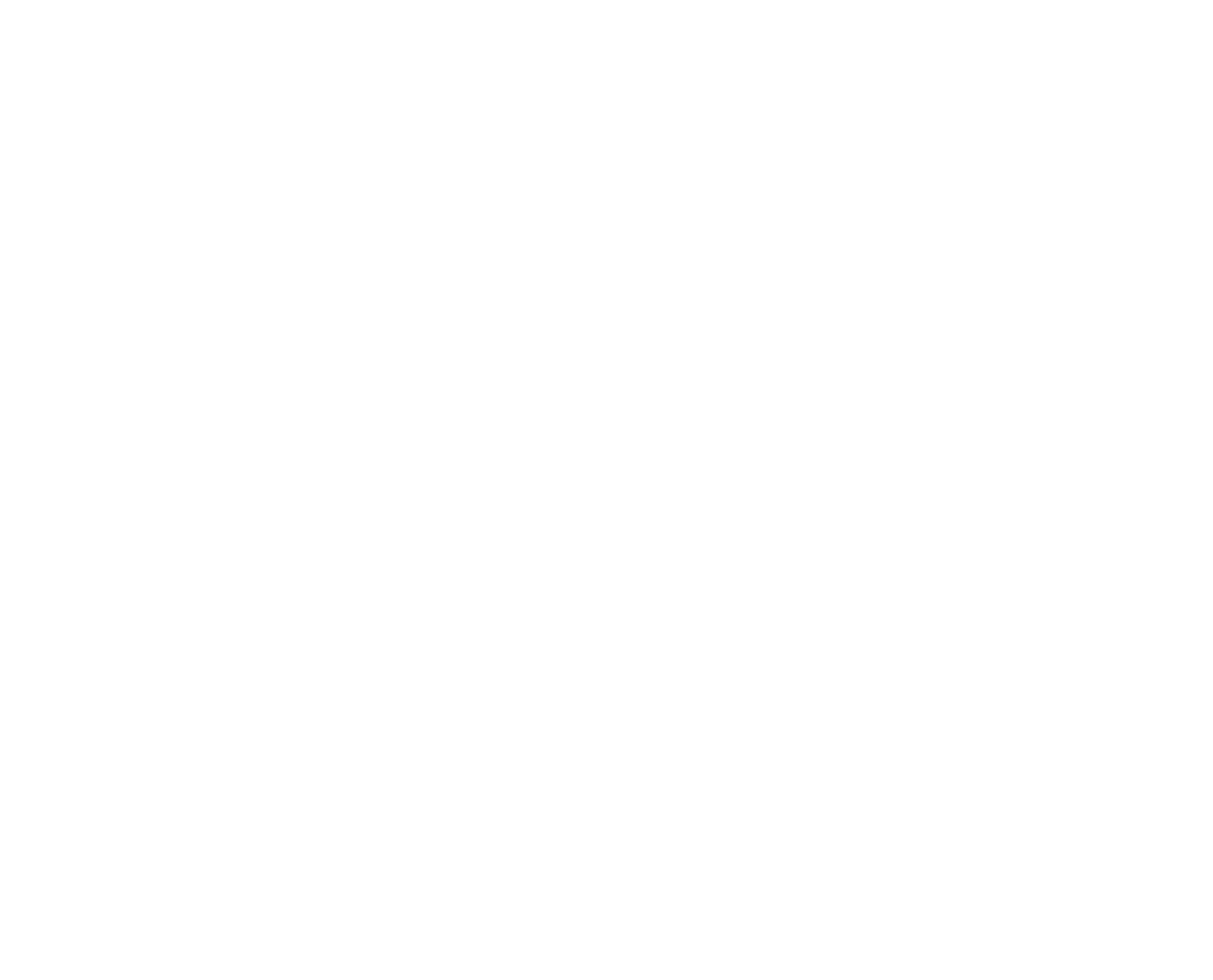 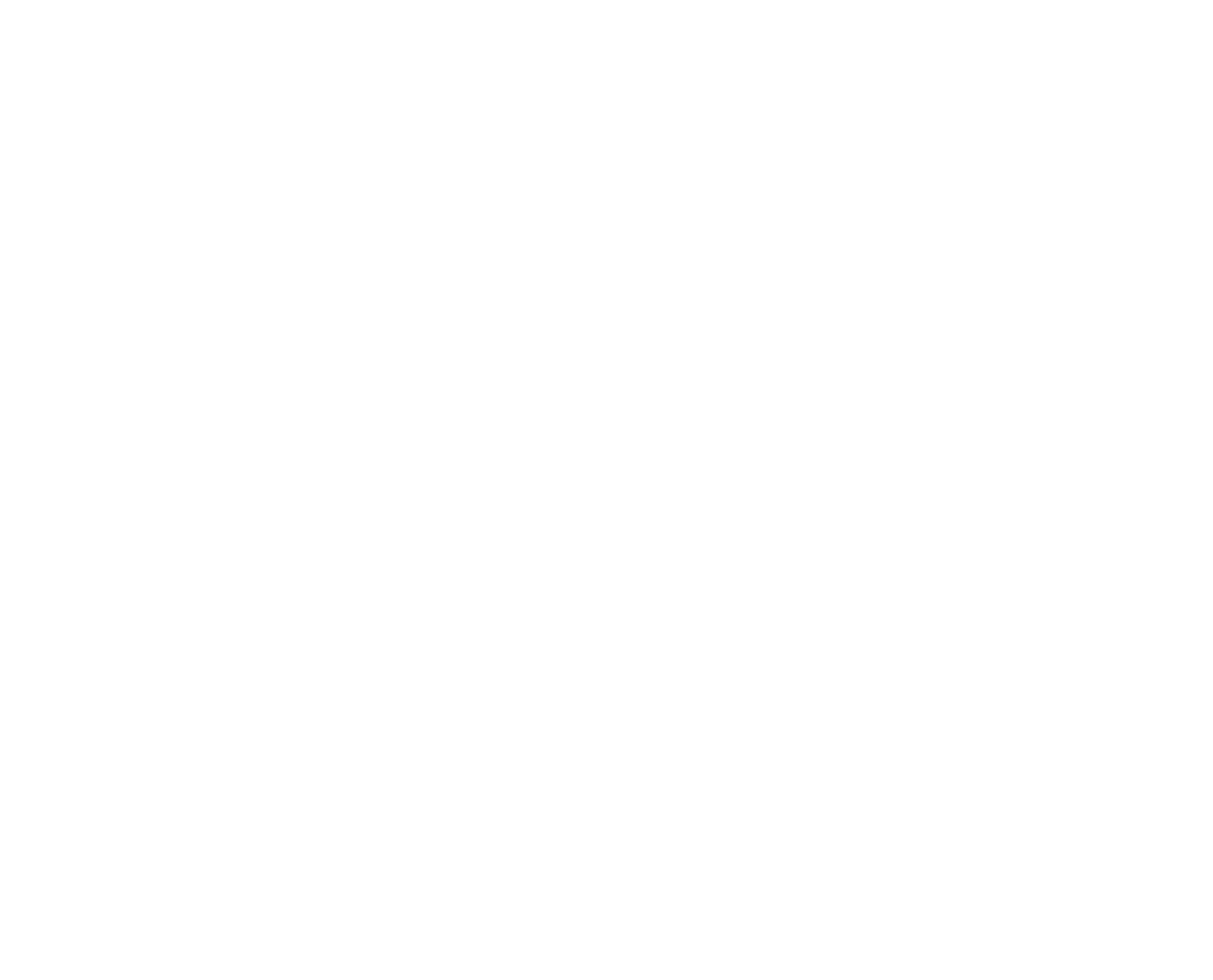 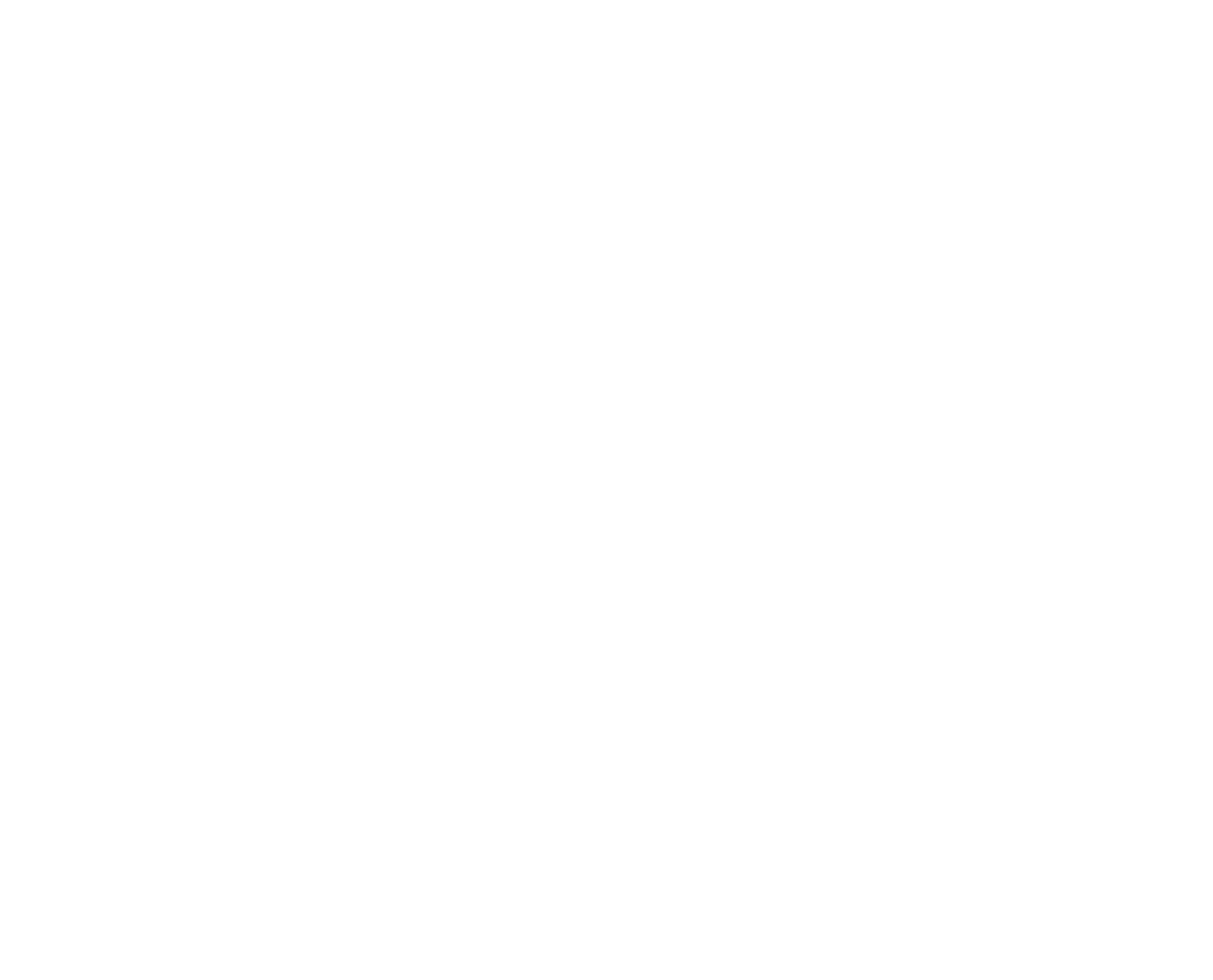 info@aqua-land.hu
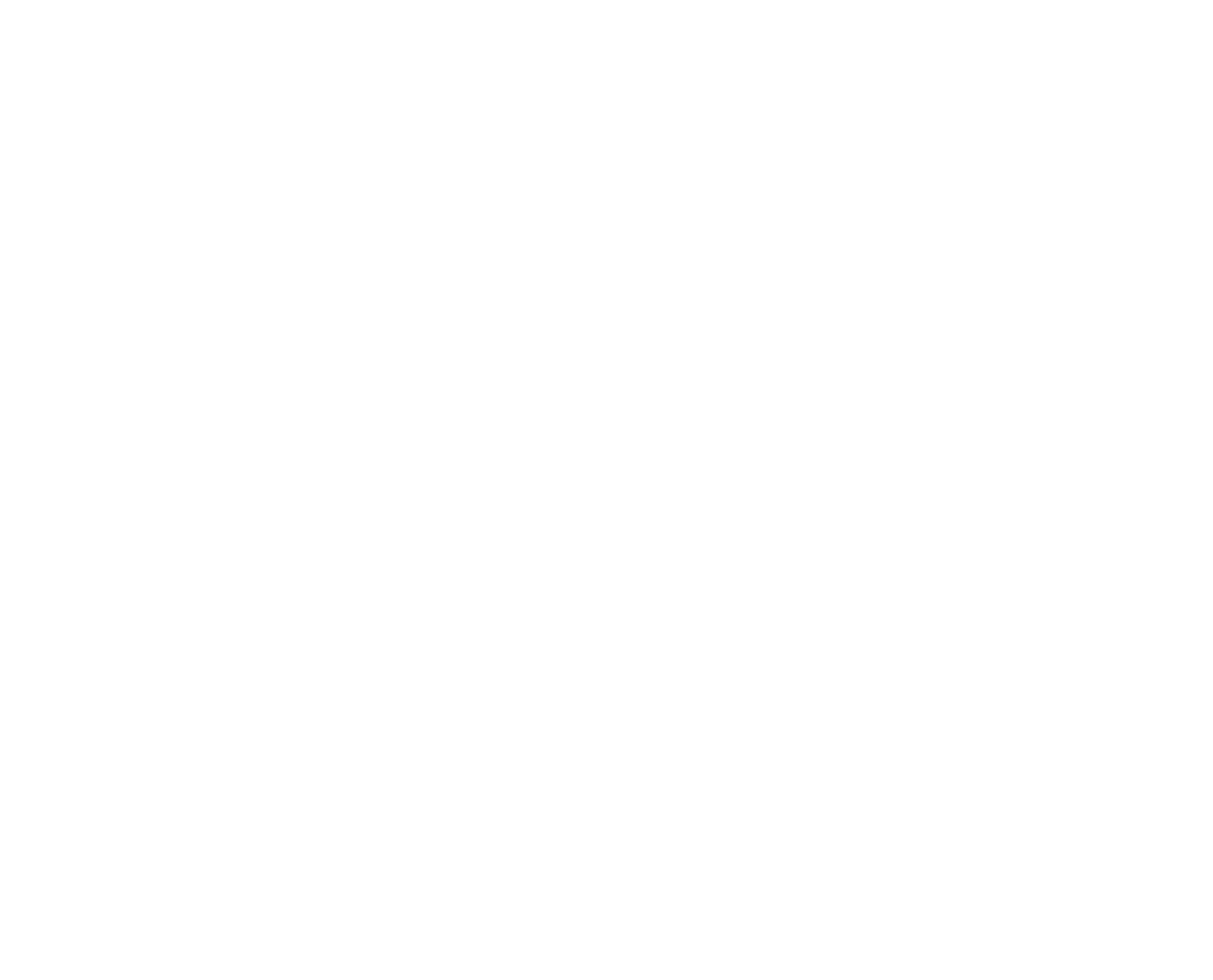 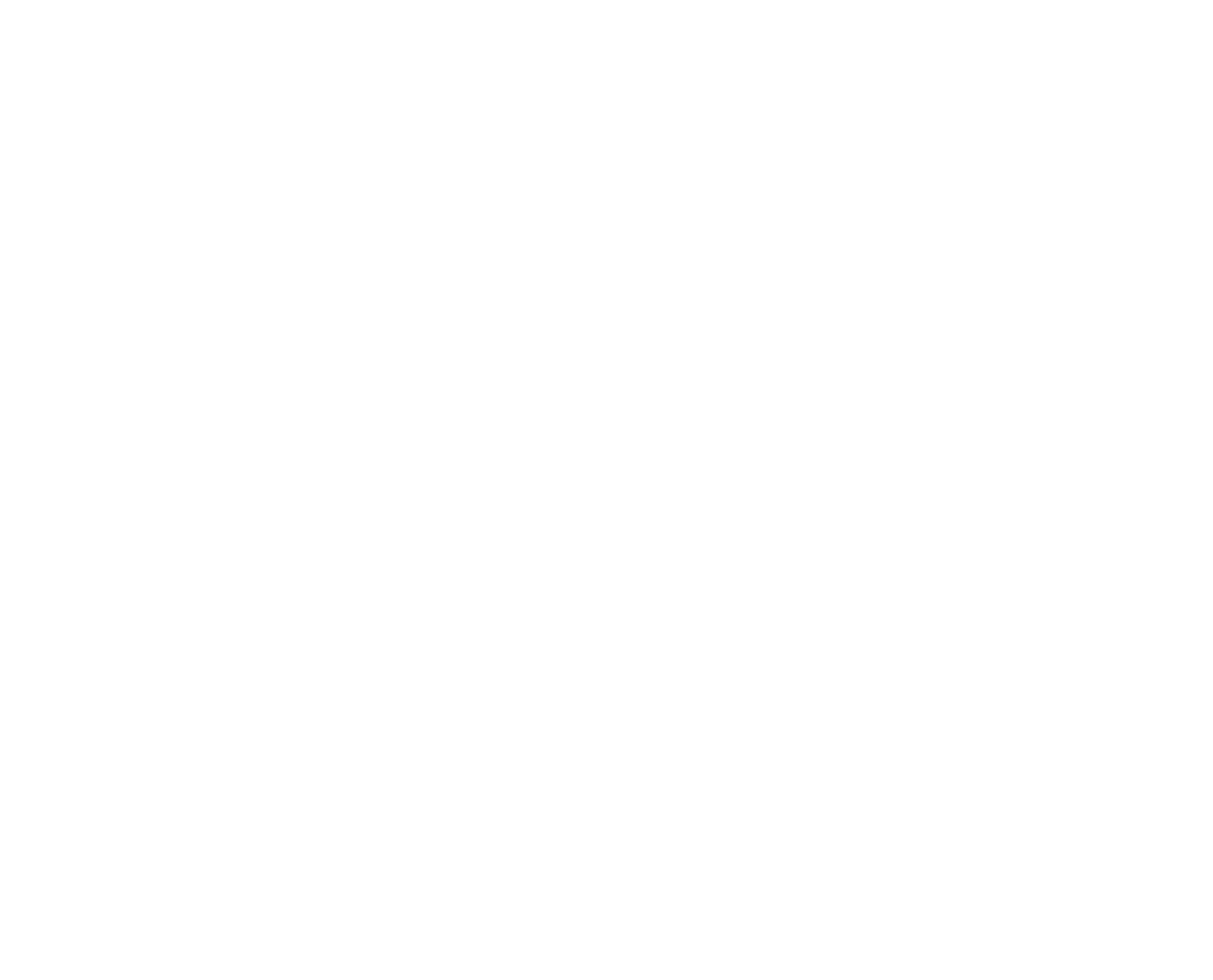 Ráckeve, Strand u. 4, 2300
Szkennelje be QR kódunkat 
és mentse el elérhetőségeinket!
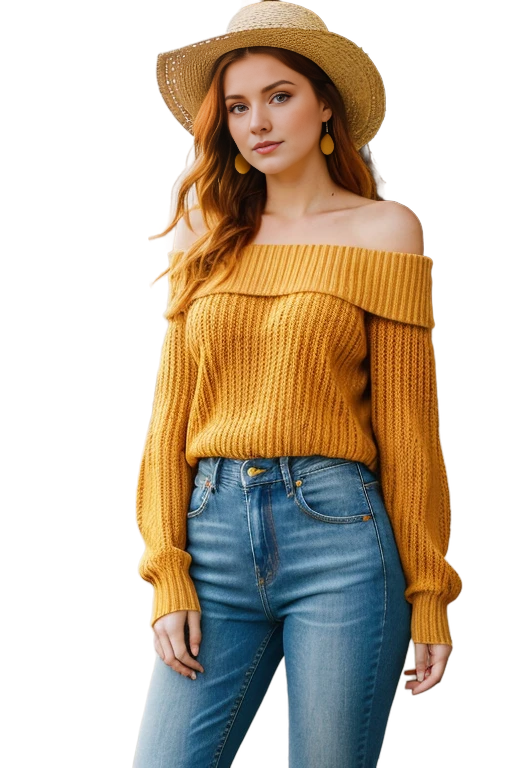 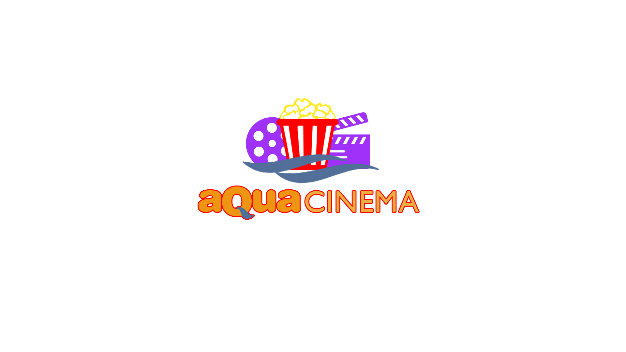 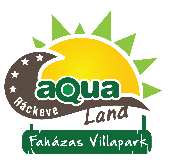 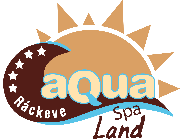 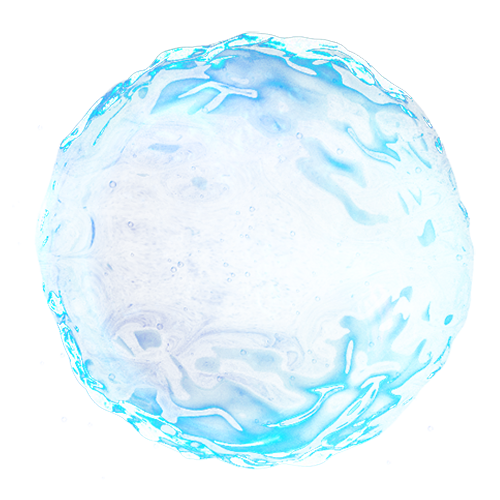 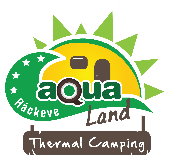 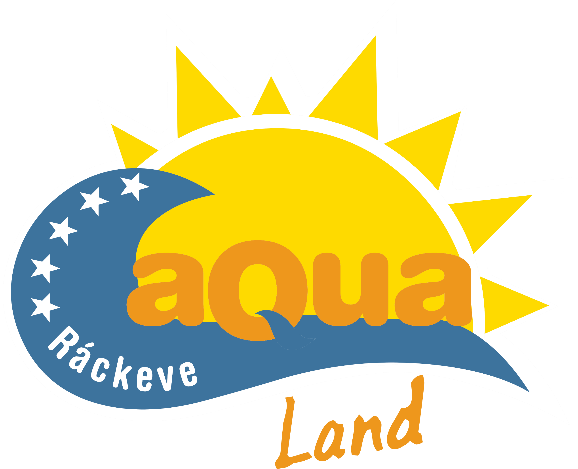 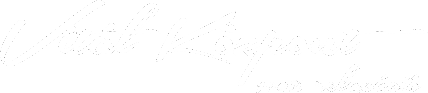 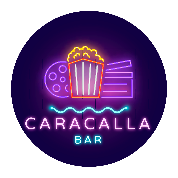 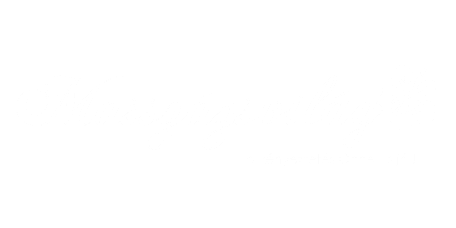 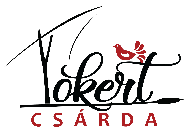 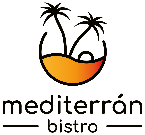 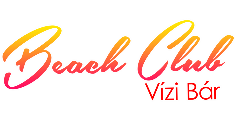 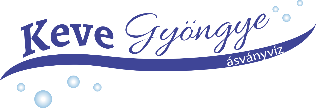 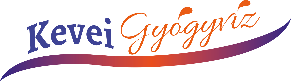 Köszönjük a figyelmet!
A hatékony marketing találkozik a vízi mozi élményével!
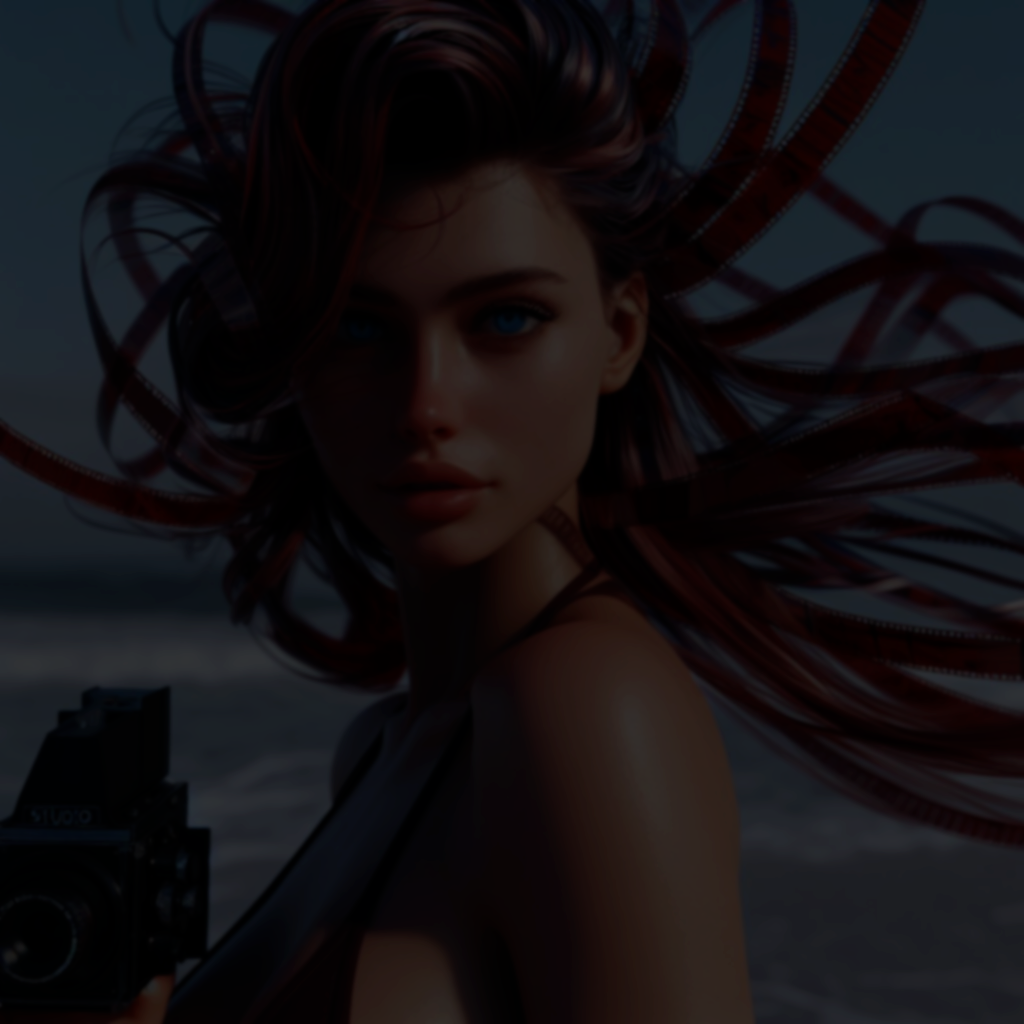 Ha nincs még kész a reklámod, ajánljuk 
figyelmedbe a mi tartalom készítőinket!
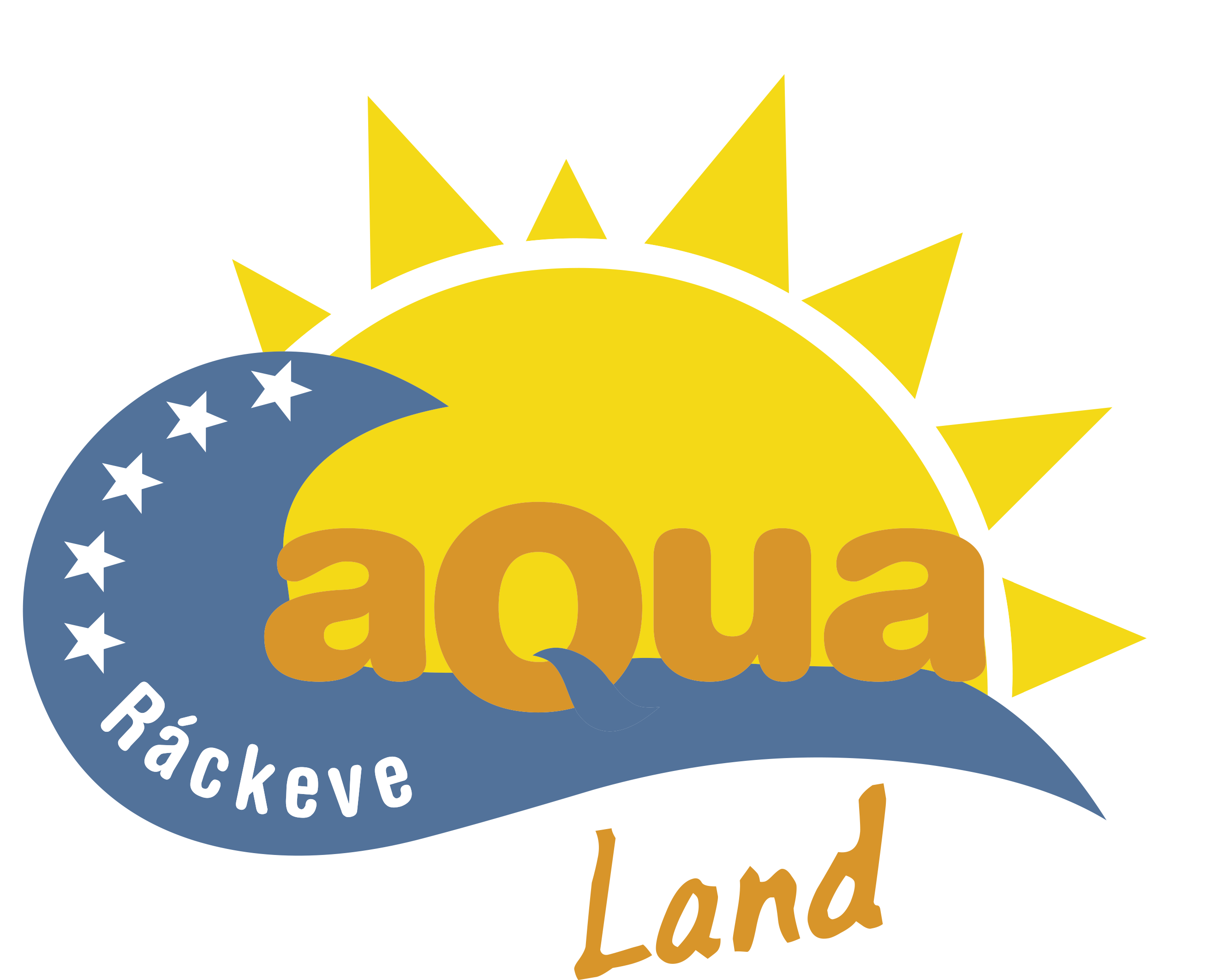 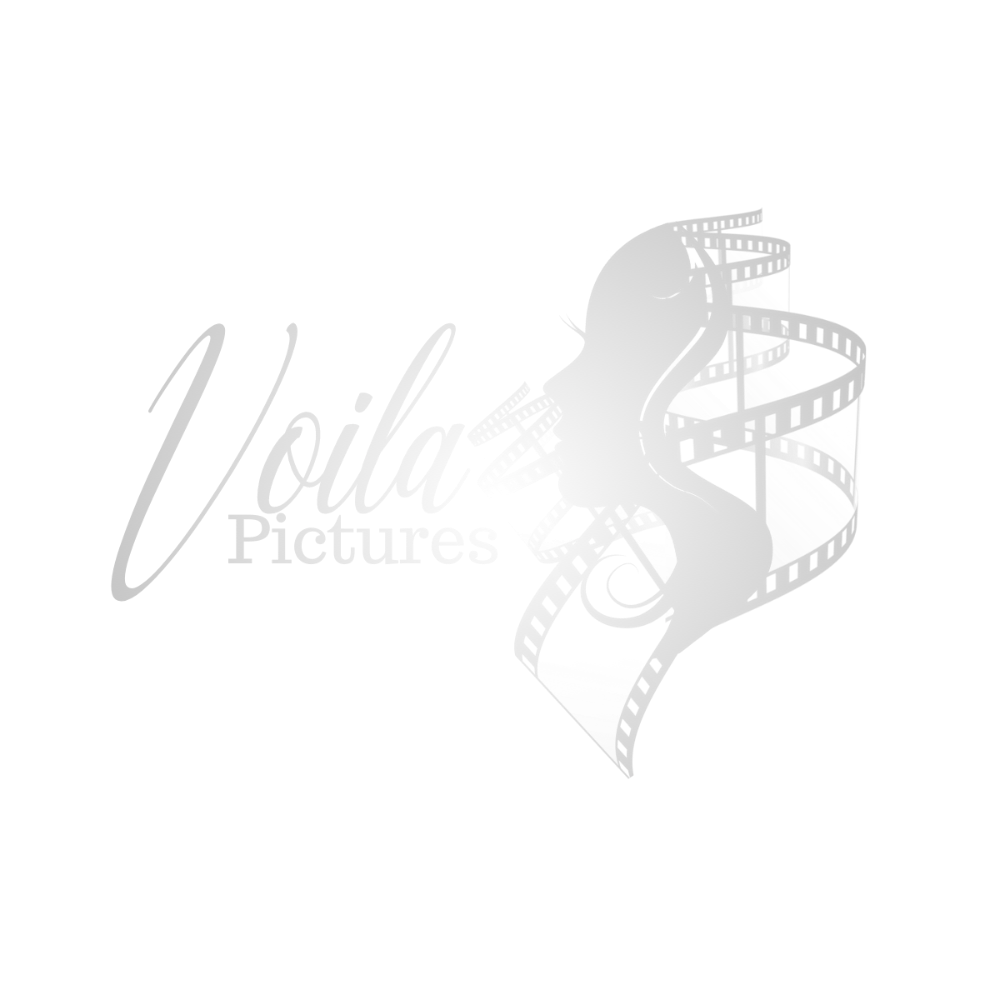 Forradalmasítjuk a médiát!
A Voila Pictures egy 2008 óta működő budapesti film, 
média produkciós, szolgáltató cég; önálló ügynökségi,
 marketing és projekt menedzsment divíziókkal.
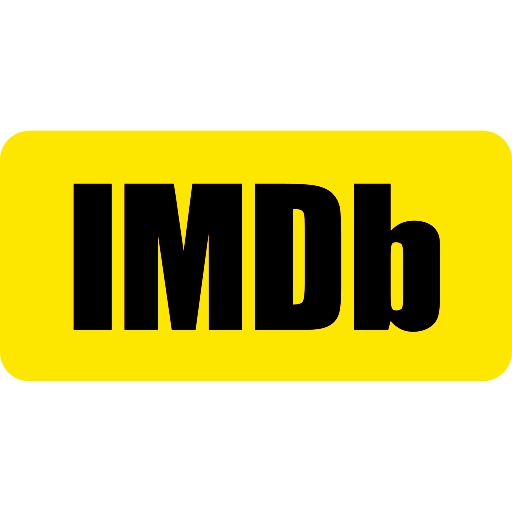 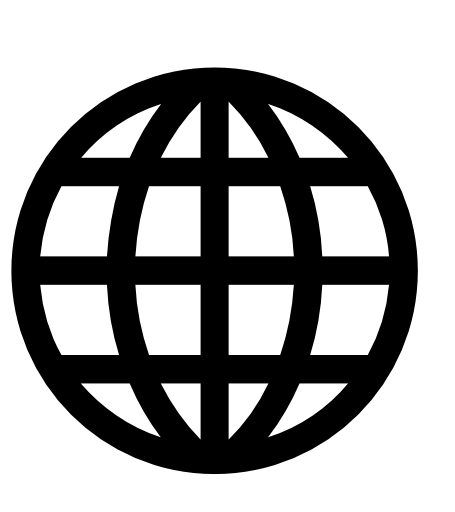 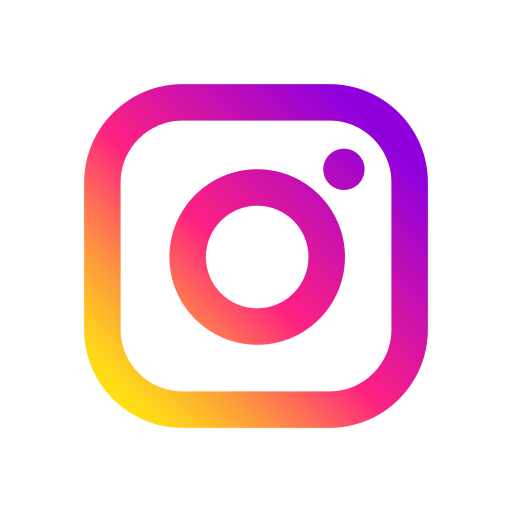 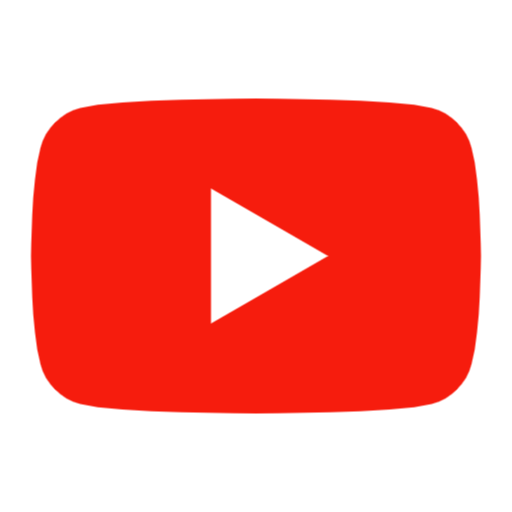 Referenciáink, social mediafelületek:
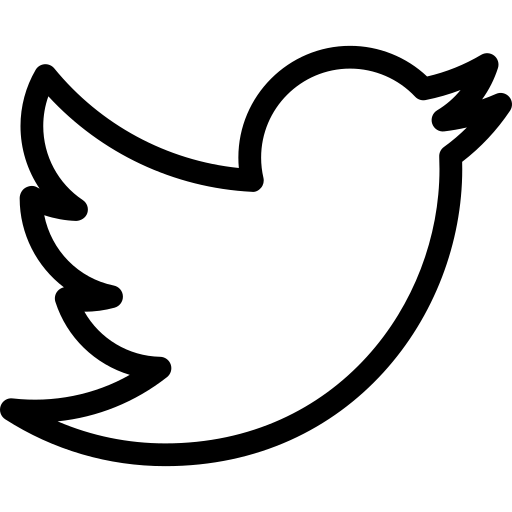 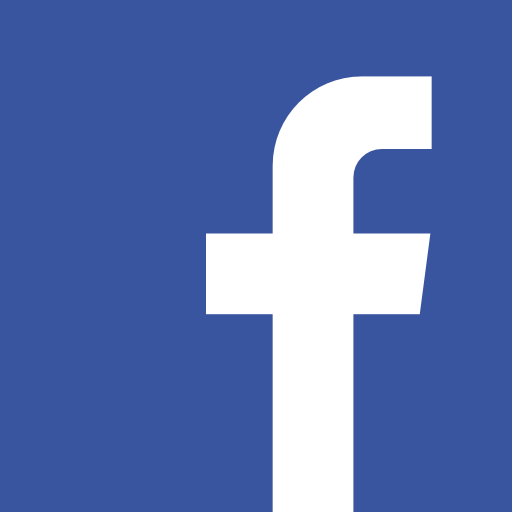 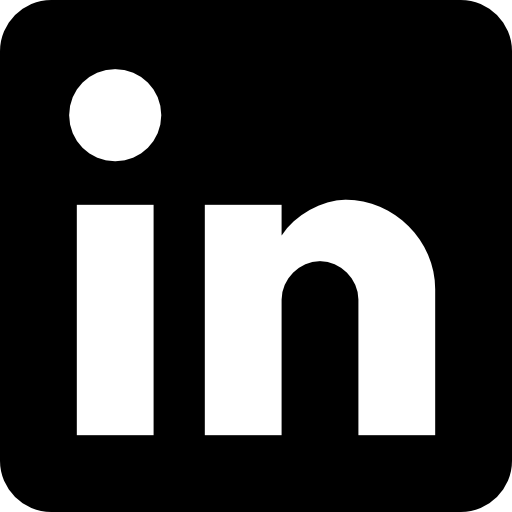 Film, TV, reklám készítő stábunk nemzetközi piacon szerzett, nagy múltú tapasztalattal, 
teljes létszámmal, felszereléssel rendelkezik, hogy kreatív, minőségi, 
lélegzetelállító produkciókat hozzon létre ügyfelei számára.